SARS-CoV-2 and COVID-19
Remdesivir: Mechanism of Action
David H. Spach, MDProfessor of MedicineDivision of Infectious Diseases
University of Washington
Last Updated: June 12, 2020
Acknowledgments
The Remdesivir: Mechanism of Action Slide Set is a collaborative effort between the University of Washington Infectious Diseases Education and Assessment (IDEA) Program and Cognition Studio, Inc.
Project Design and Content Development
David Spach, MD (University of Washington) and Cognition Studio, Inc.
Medical Illustrations
Dani Bergey, MS (Cognition Studio, Inc.)
David Ehlert, MAMS, CMI, FAMI (Cognition Studio, Inc.)
Expert Content Review
Stephanie Carnes, PhDClinical Microbiology FellowDepartment of Laboratory MedicineUniversity of Washington
Maria L. Agostini, PhDPostdoctoral FellowPediatric Infectious DiseasesVanderbilt University Medical Center
Use of the Remdesivir: Mechanism of Action Slide Set
The Remdesivir: Mechanism of Action Slide Set is licensed under a Creative Commons Attribution 4.0 International License. 
No permission is required, reusers may distribute or adapt the material for noncommercial purposes only, and must include the following attribution:
    University of Washington IDEA Program: Covid-19 Treatment (https://covid.idea.medicine.uw.edu)
SARS-CoV-2 RdRp and RdRp Complex
SARS-CoV-2 RNA-Dependent RNA Polymerase (RdRp): nsp12
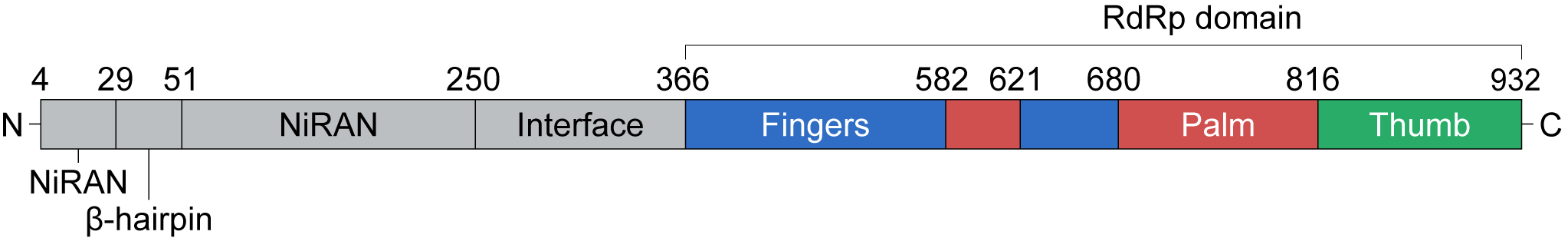 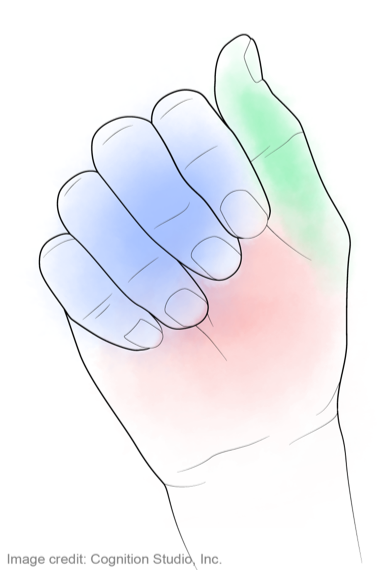 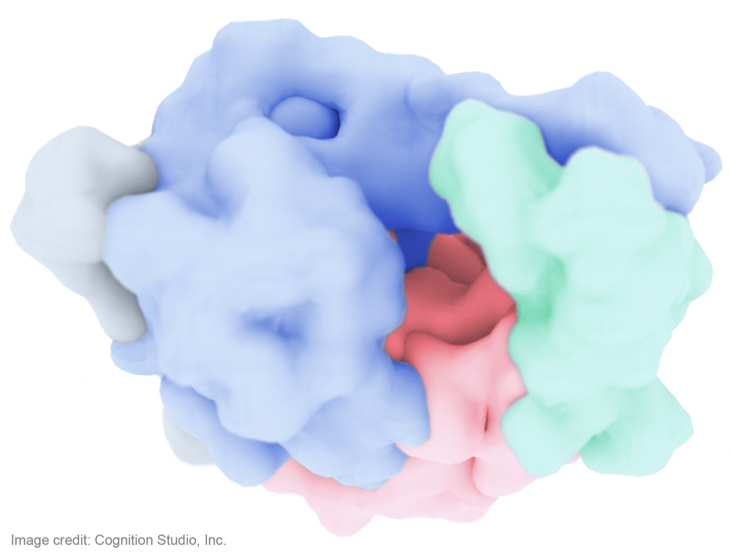 Thumb
Fingers
Palm
SARS-CoV-2 RNA-Dependent RNA Polymerase (RdRp) Complex: nsp7, nsp8, and nsp12
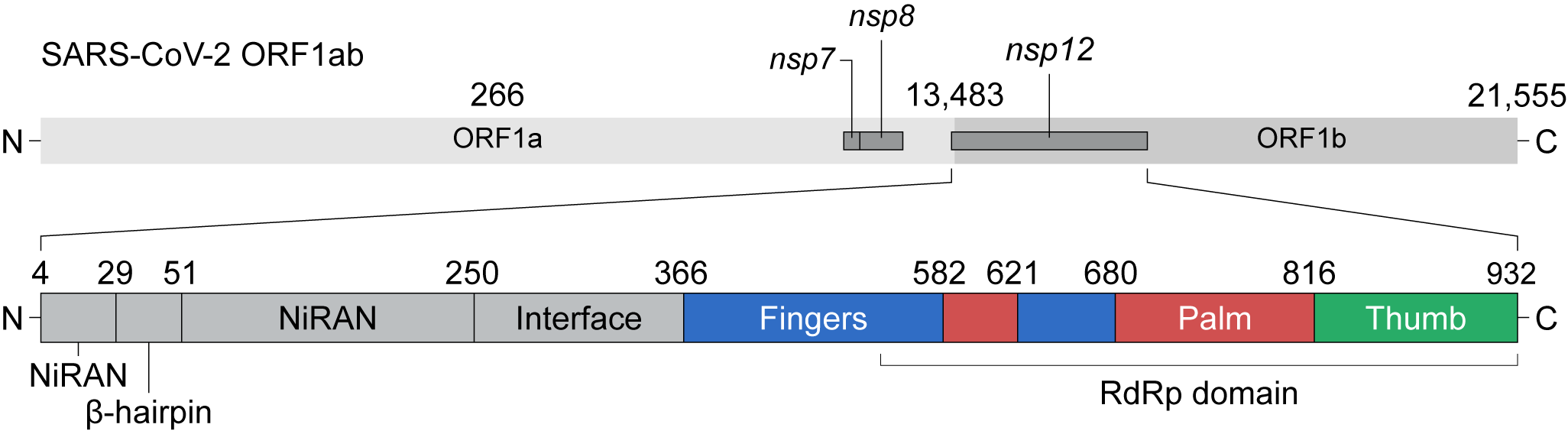 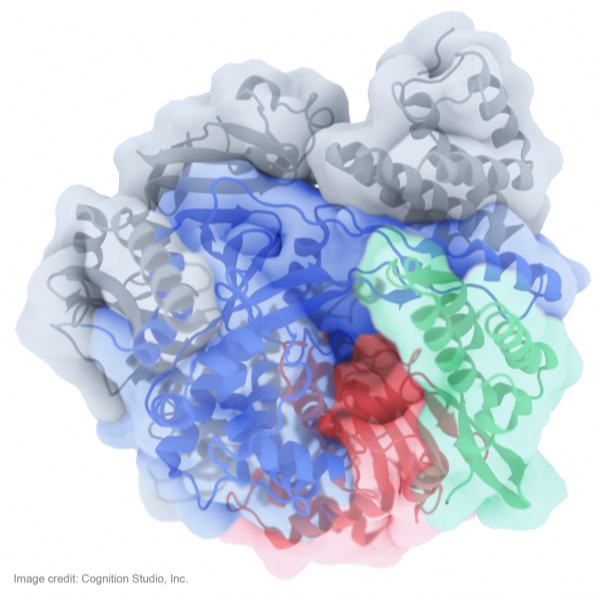 A
nsp7
nsp8
A
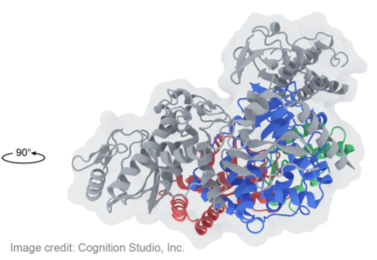 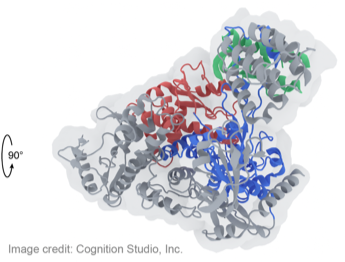 D
C
C
Fingers
Thumb
D
B
A
Palm
Relevant Structural Features
Cofactors nsp7 and nsp8 associate with nsp12 and are required for polymerase activity.
The active site (and nucleotide binding positions) of nsp12 is situated within the Palm subdomain of nsp12. 
A nidovirus-unique N-terminal extension domain adopts a nidovirus RdRp-associated nucleotidyltransferase (NiRAN) architecture. An Interface domain connects the NiRAN and RdRp domains. 
An N-terminal hairpin exists at the N terminus of nsp12 and inserts into the groove clamped by the NiRAN domain and Palm subdomain, thereby stabilizing the structure.
SARS-CoV-2 RNA-Dependent RNA Polymerase (RdRp) Complex: nsp7, nsp8, and nsp12
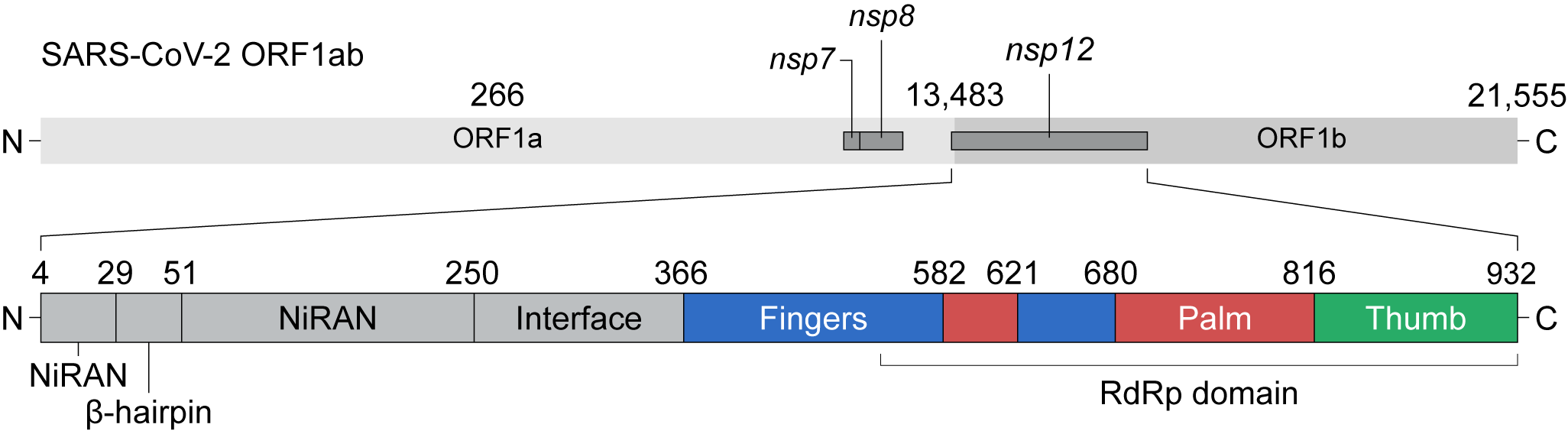 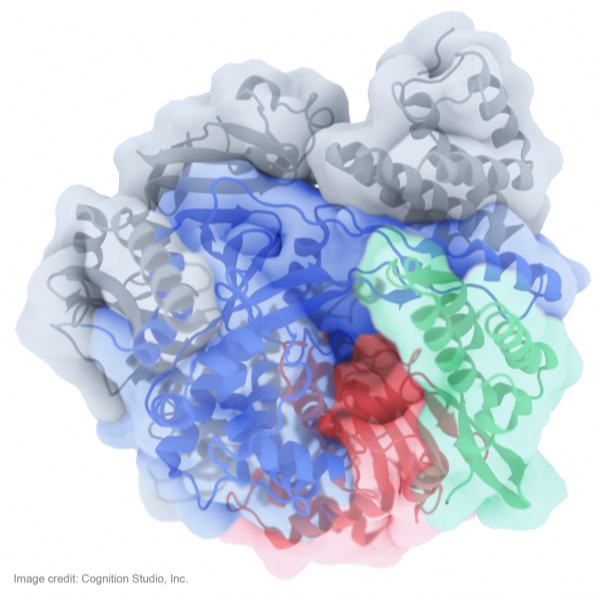 A
nsp7
nsp8
A
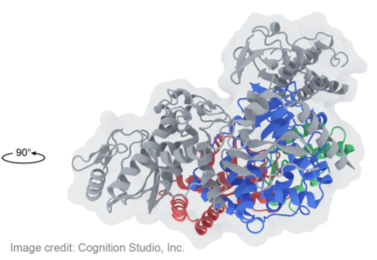 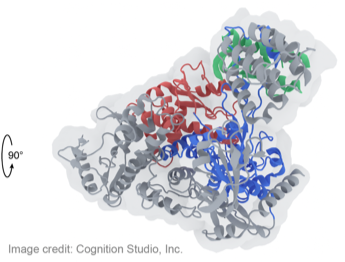 D
C
C
Fingers
Thumb
D
B
A
Palm
SARS-CoV-2 RdRp Complex and SARS-CoV-2 Genome Replication
SARS-CoV-2 RNA-Dependent RNA Polymerase (RdRp) Complex: Genome Replication
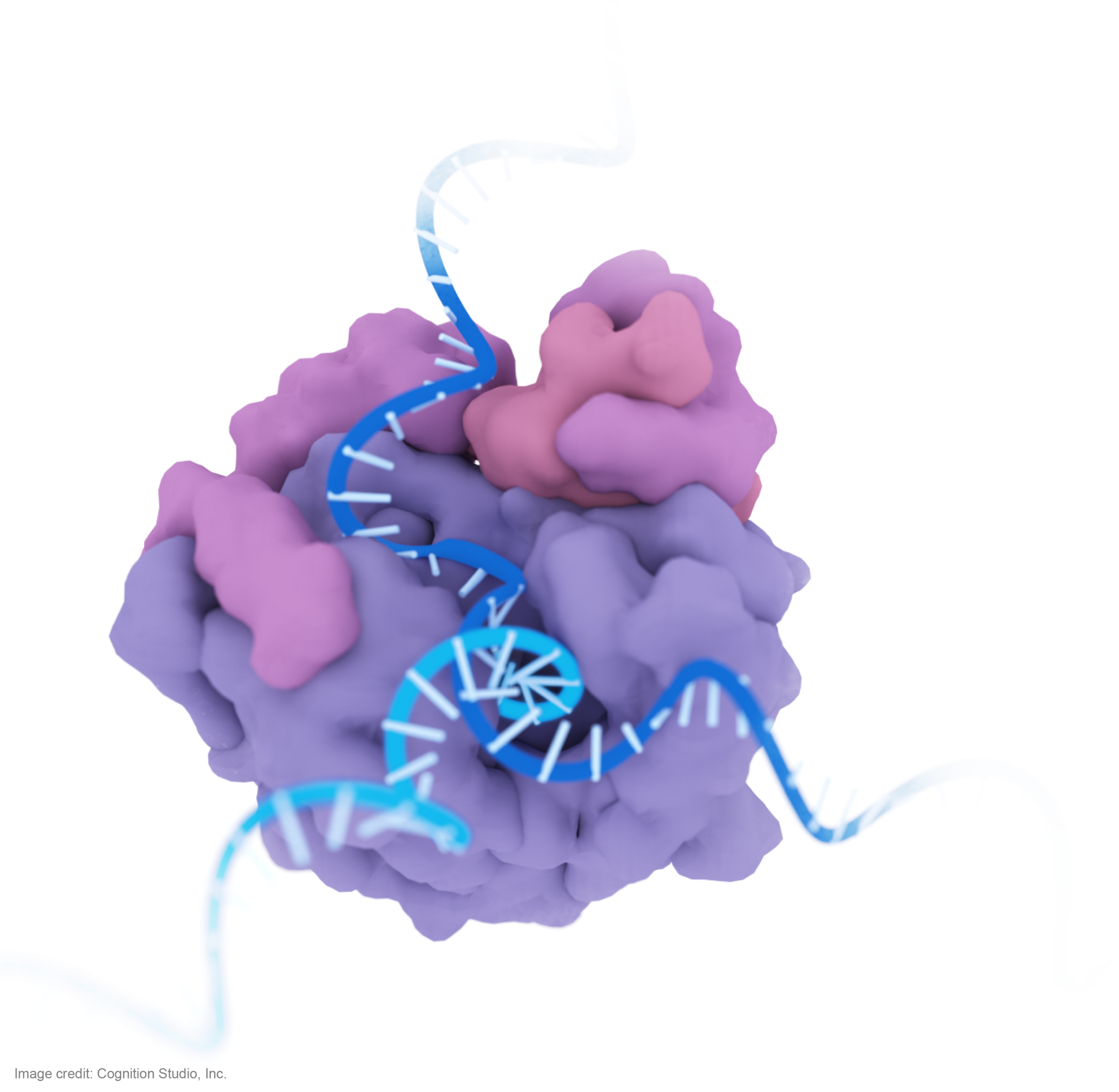 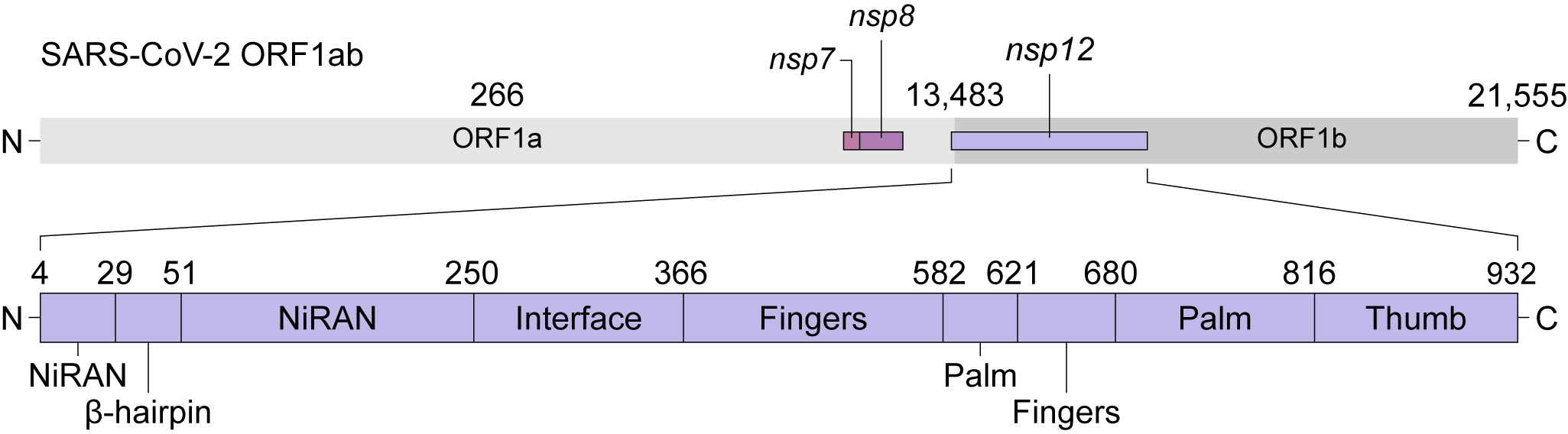 (+)ssRNA, “template”
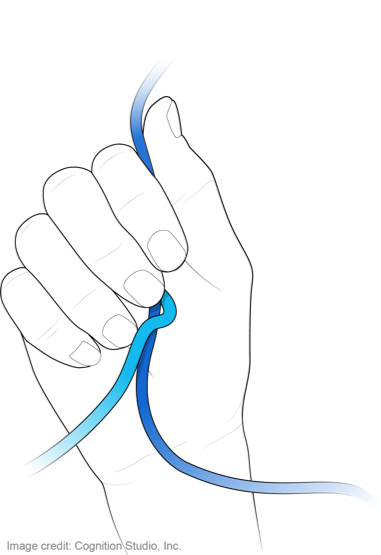 nsp7
nsp8
Fingers
Thumb
Palm
(-)ssRNA, “copy”
(+)ssRNA, “template”
SARS-CoV-2 RNA-Dependent RNA Polymerase (RdRp) Complex: Genome Replication
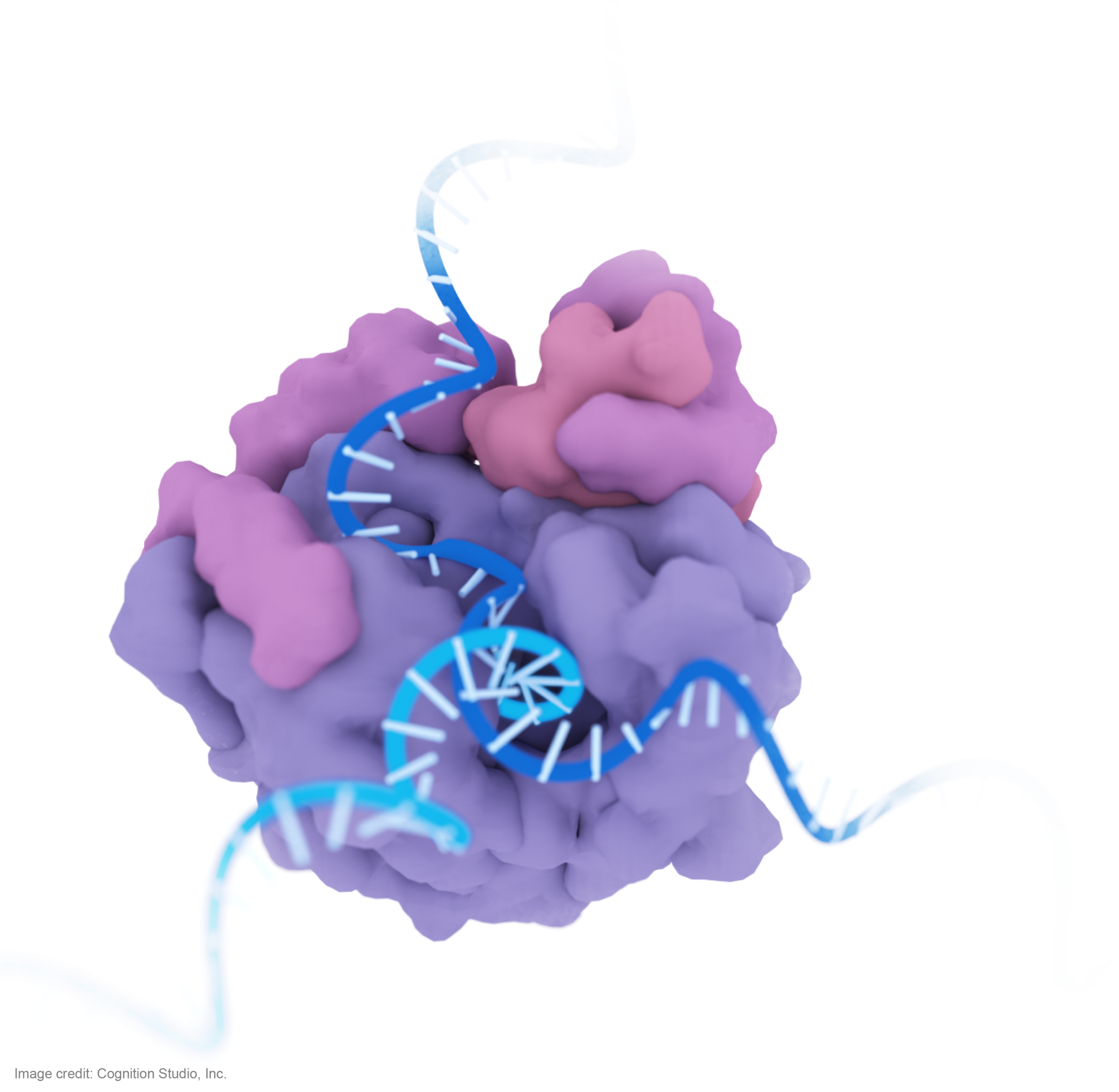 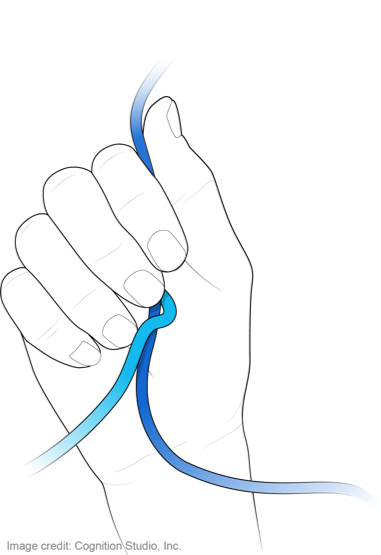 (+)ssRNA, “template”
nsp7
nsp8
Fingers
Thumb
Palm
(-)ssRNA, “copy”
(+)ssRNA, “template”
SARS-CoV-2 RNA-Dependent RNA Polymerase (RdRp) Complex: Genome Replication
NTPs are incorporated into the elongating RNA strand by the RdRp
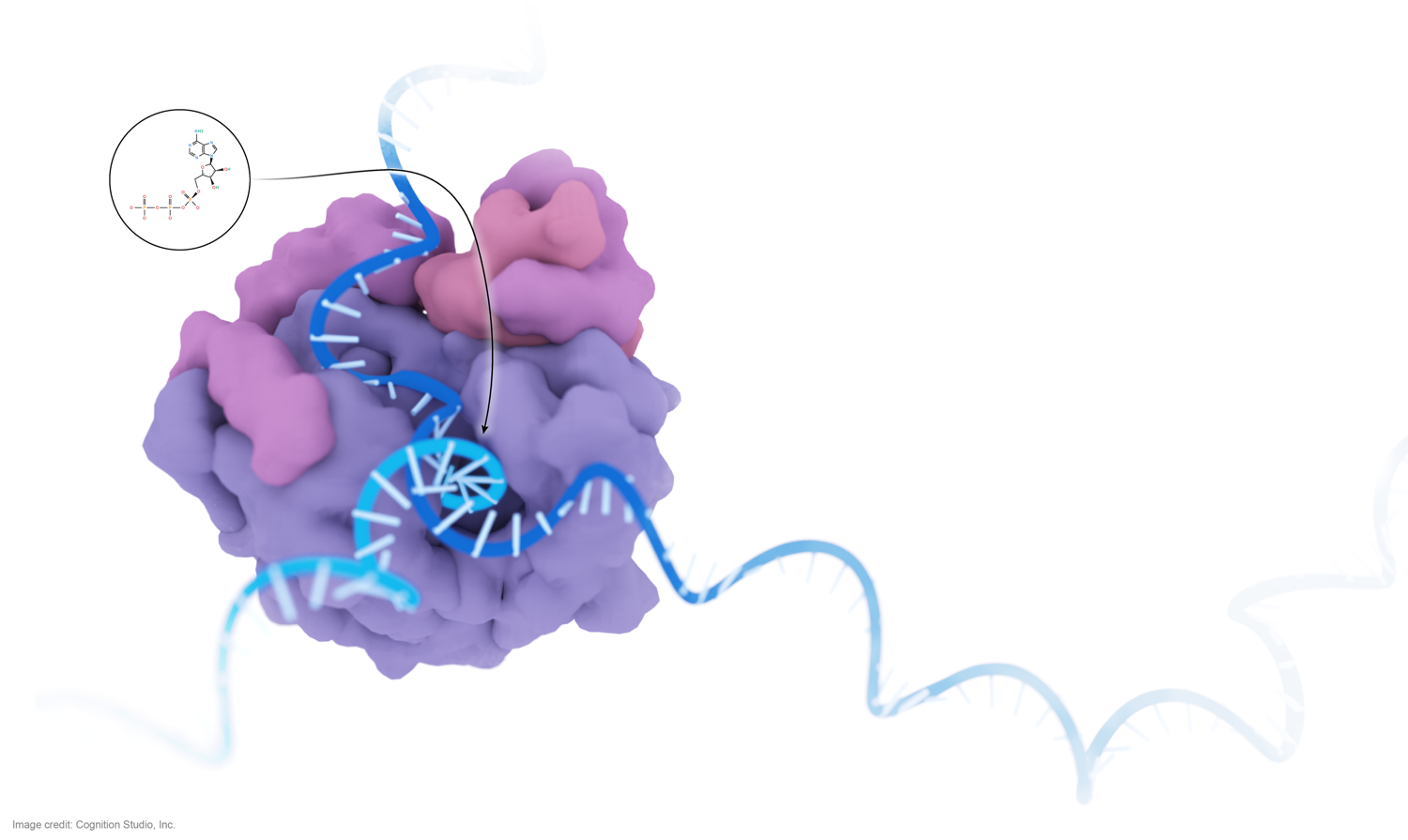 Nucleoside triphosphate(NTP)
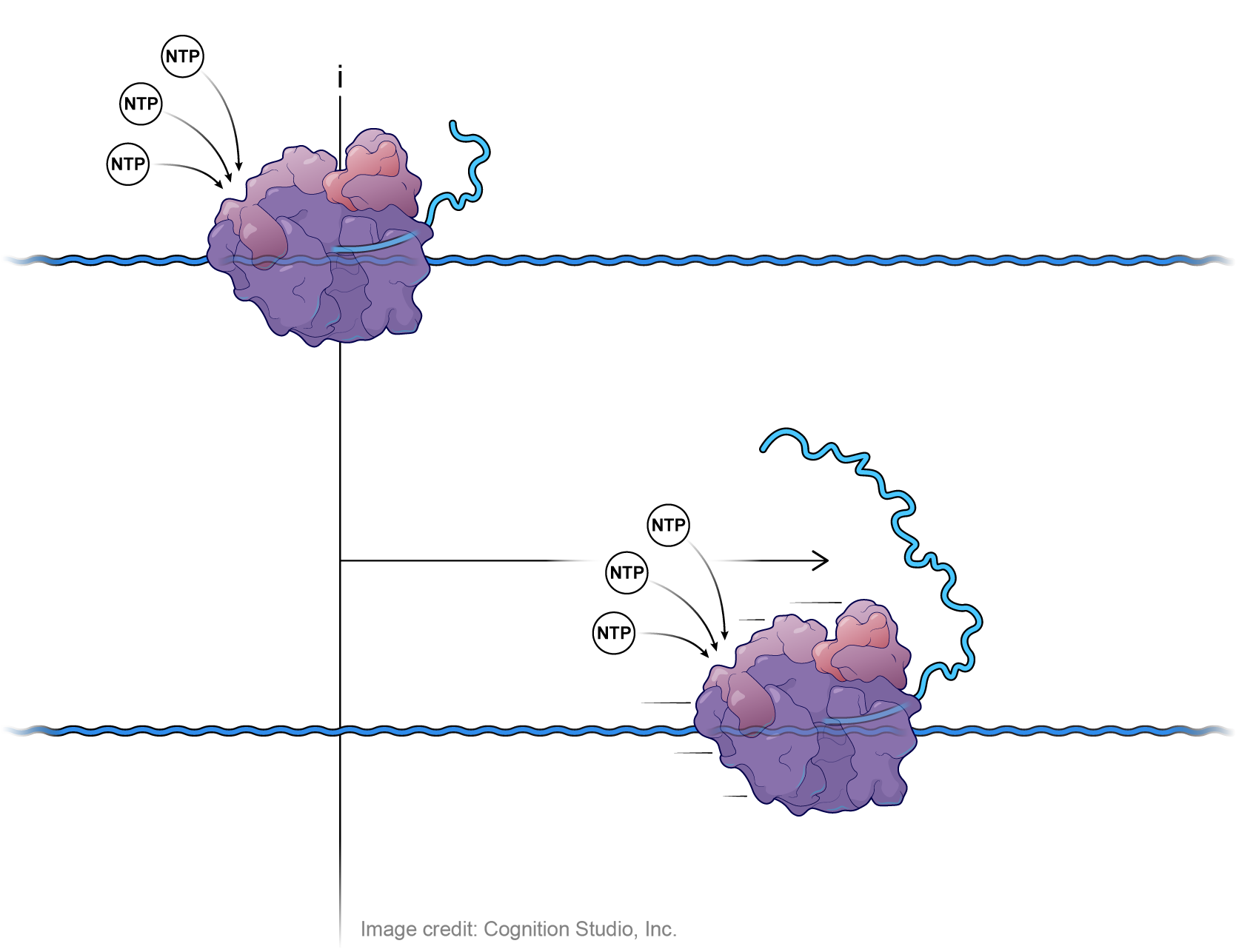 (-)ssRNA,“copy”
RdRp Complex
nsp7
(+)ssRNA, “template”
RdRp Complex
nsp8
Viral (+)ssRNAtemplate entry
Fingers
Thumb
Viral ssRNA exit
Palm
(-)ssRNA, “copy”
(+)ssRNA, “template”
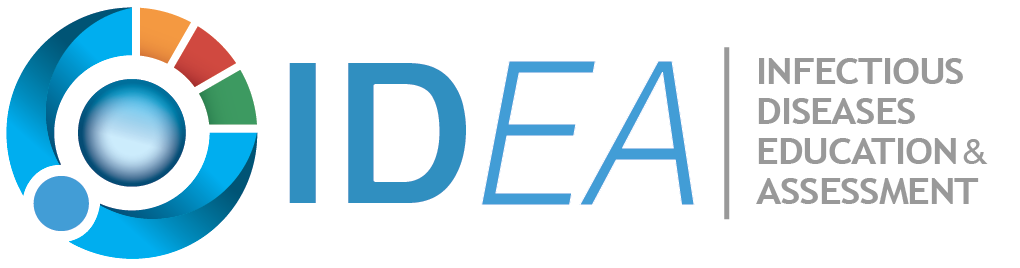 SARS-CoV-2 RNA-Dependent RNA Polymerase (RdRp): Complex: Genome Replication, Addition of Nucleoside Triphosphates (NTPs)
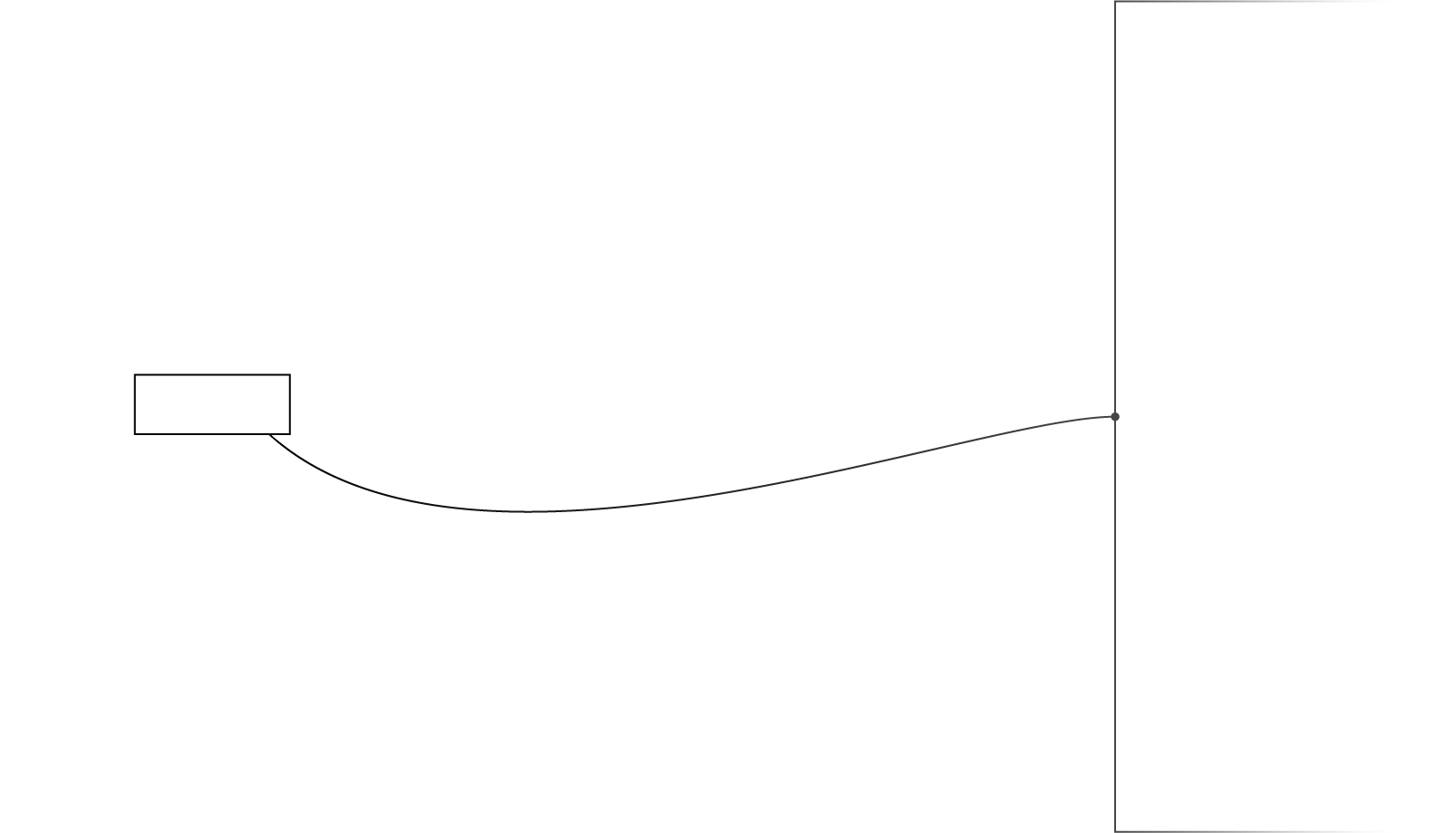 Nucleoside triphosphate (NTP)
i = Position of nucleoside addition
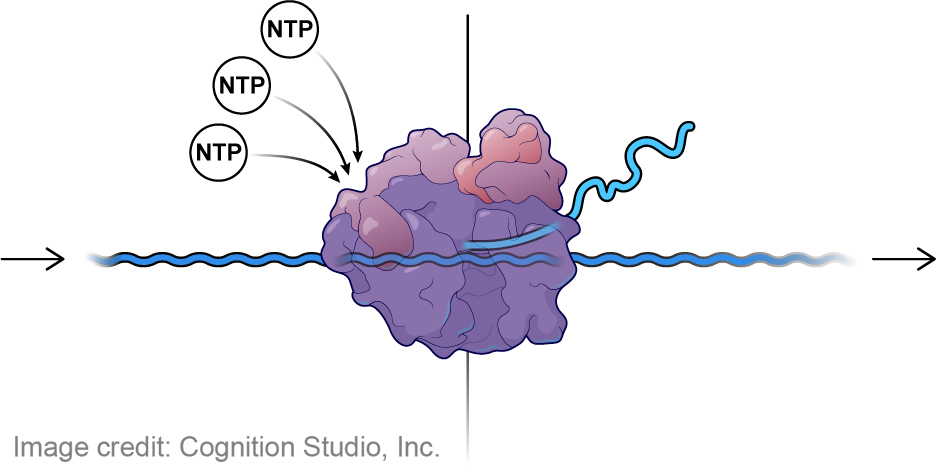 i = Position of nucleoside addition
(-)ssRNA, “copy”
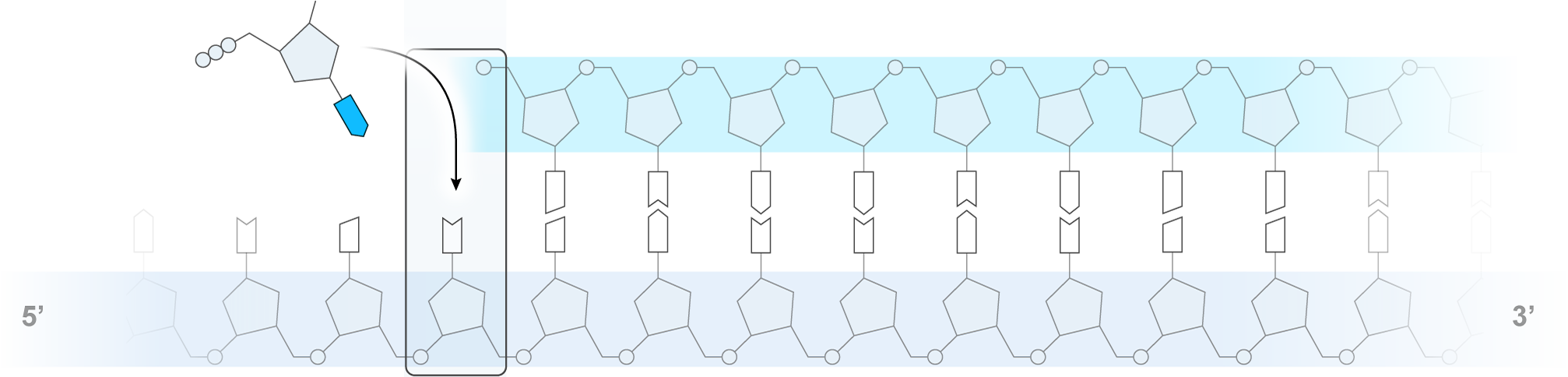 (-)ssRNA,“copy”
(+)ssRNA, “template”
RdRp Complex
(+)ssRNA, “template”
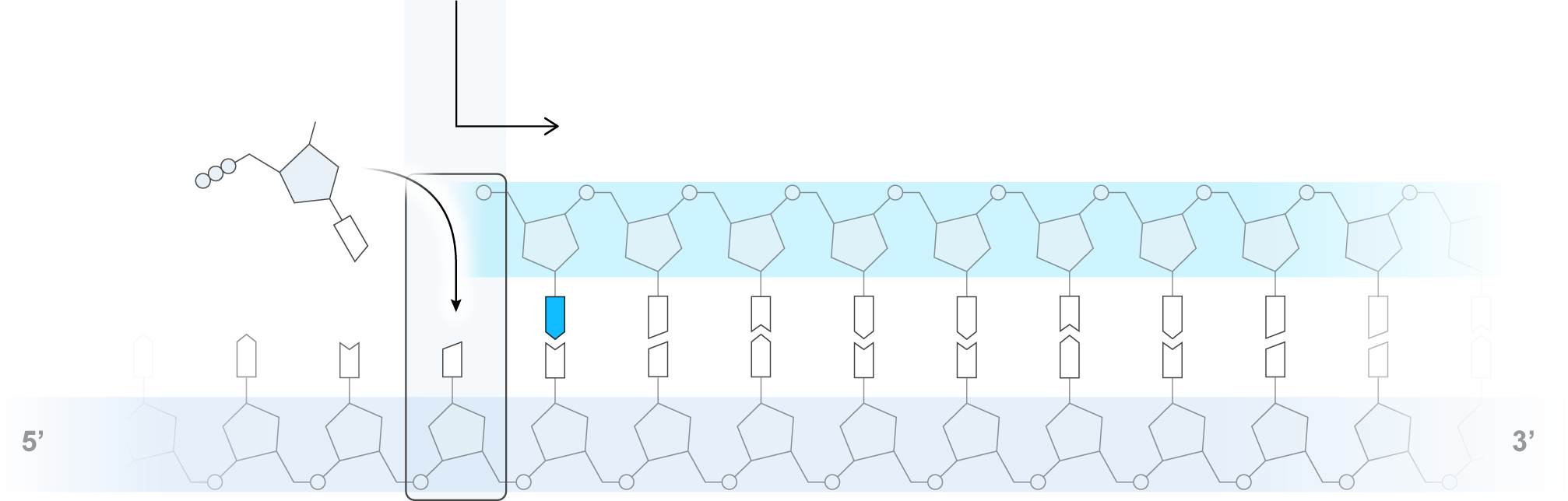 Direction of RNA translocation
i+1
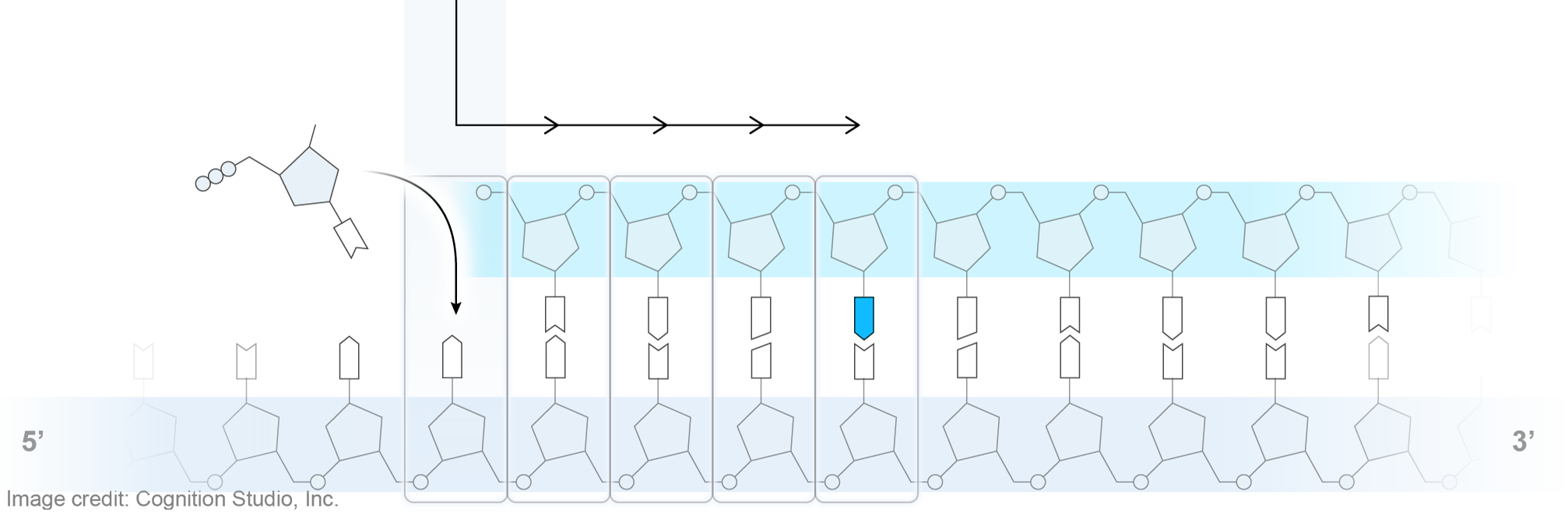 i+1
i+2
i+3
i+4
SARS-CoV-2 RNA-Dependent RNA Polymerase (RdRp) Complex: Genome Replication, Addition of Nucleoside Triphosphates (NTPs)
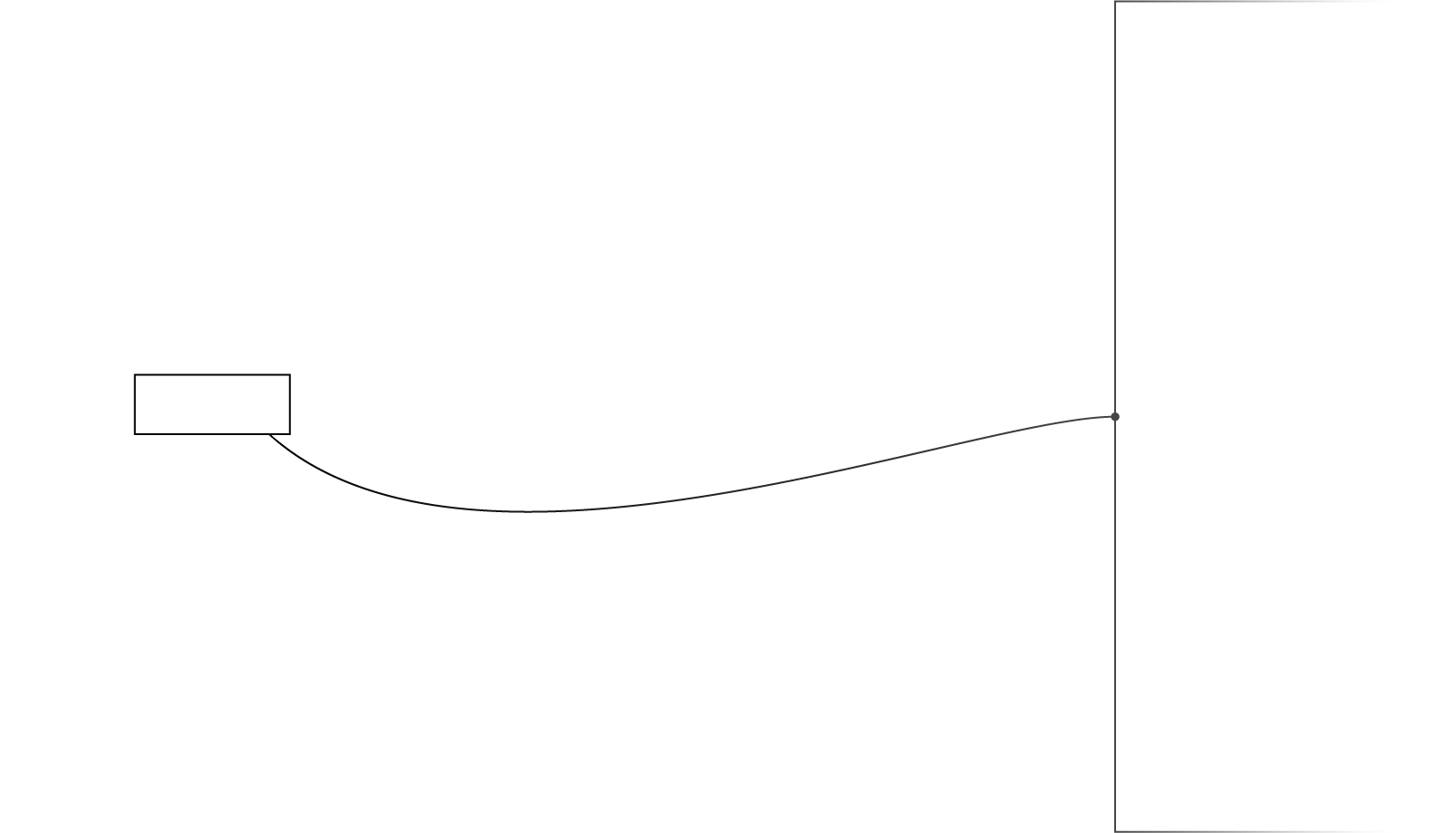 Nucleoside triphosphate(NTP)
i = Position of nucleoside addition
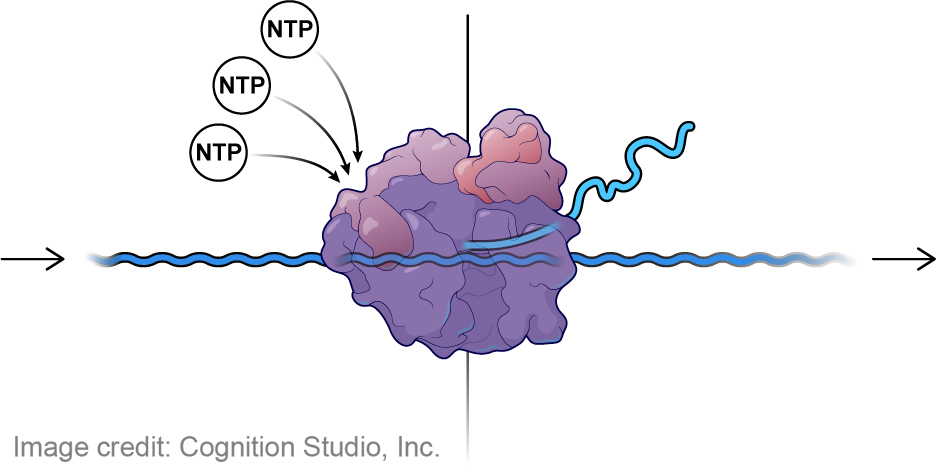 (-)ssRNA, “copy”
i = Position of nucleoside addition
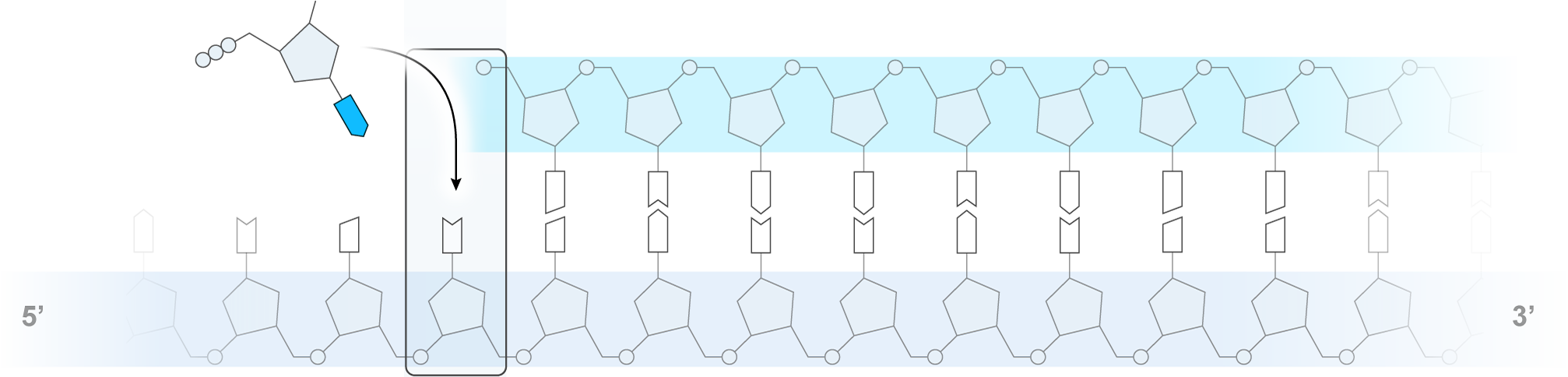 (-)ssRNA, “copy”
(+)ssRNA,“template”
RdRp Complex
(+)ssRNA, “template”
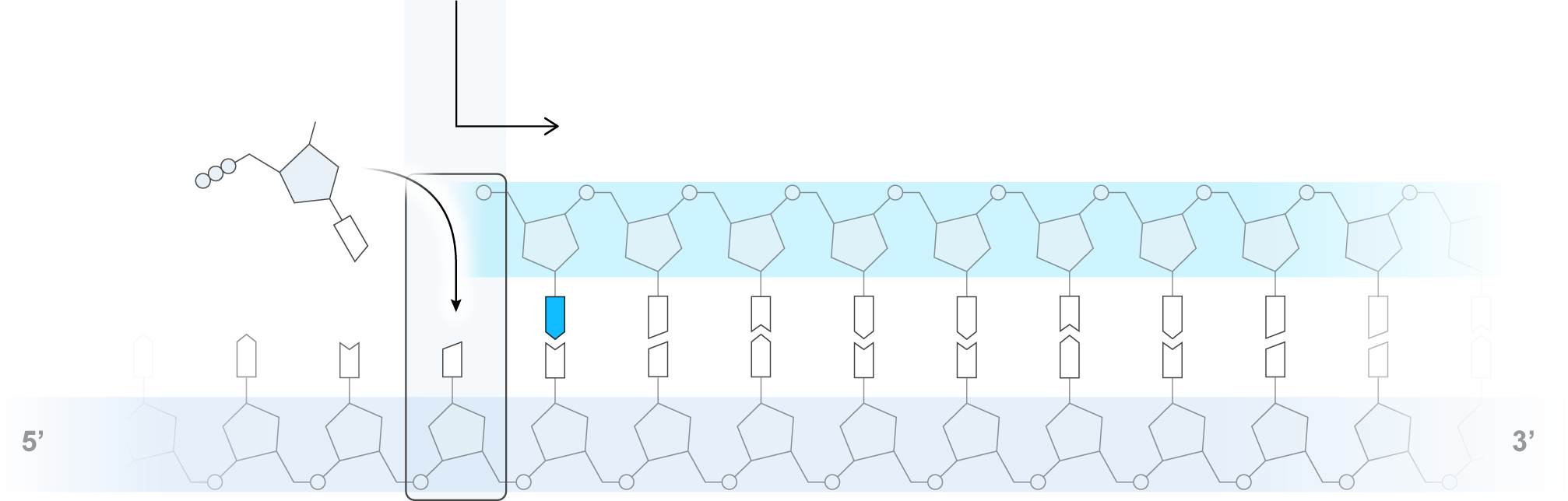 Direction of RNA translocation
i+1
Adenosine triphosphate (ATP)
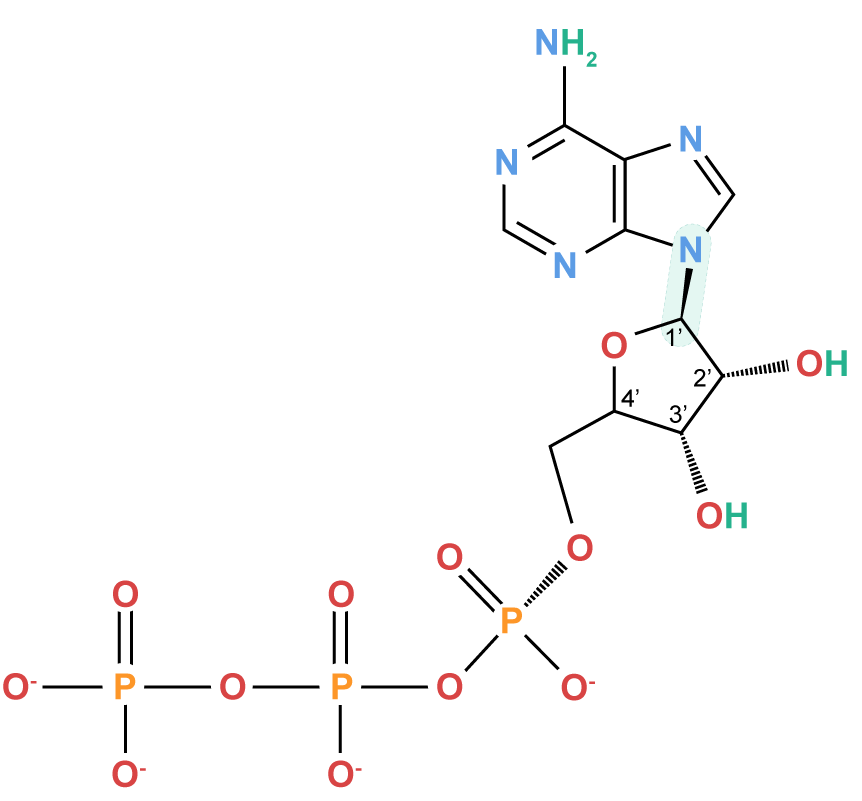 C-N bond
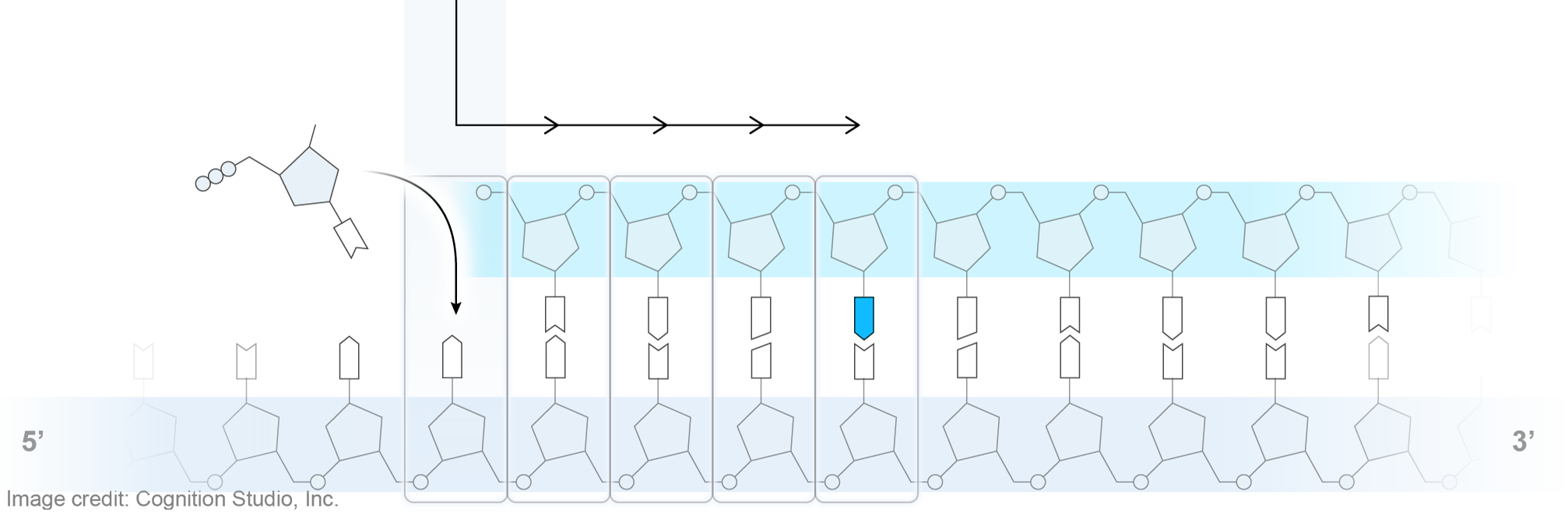 i+1
i+2
i+3
i+4
Remdesivir Structure
Chemical Structure of Remdesivir (prodrug)
3D view
(Hydrogen atoms removed)
2D view
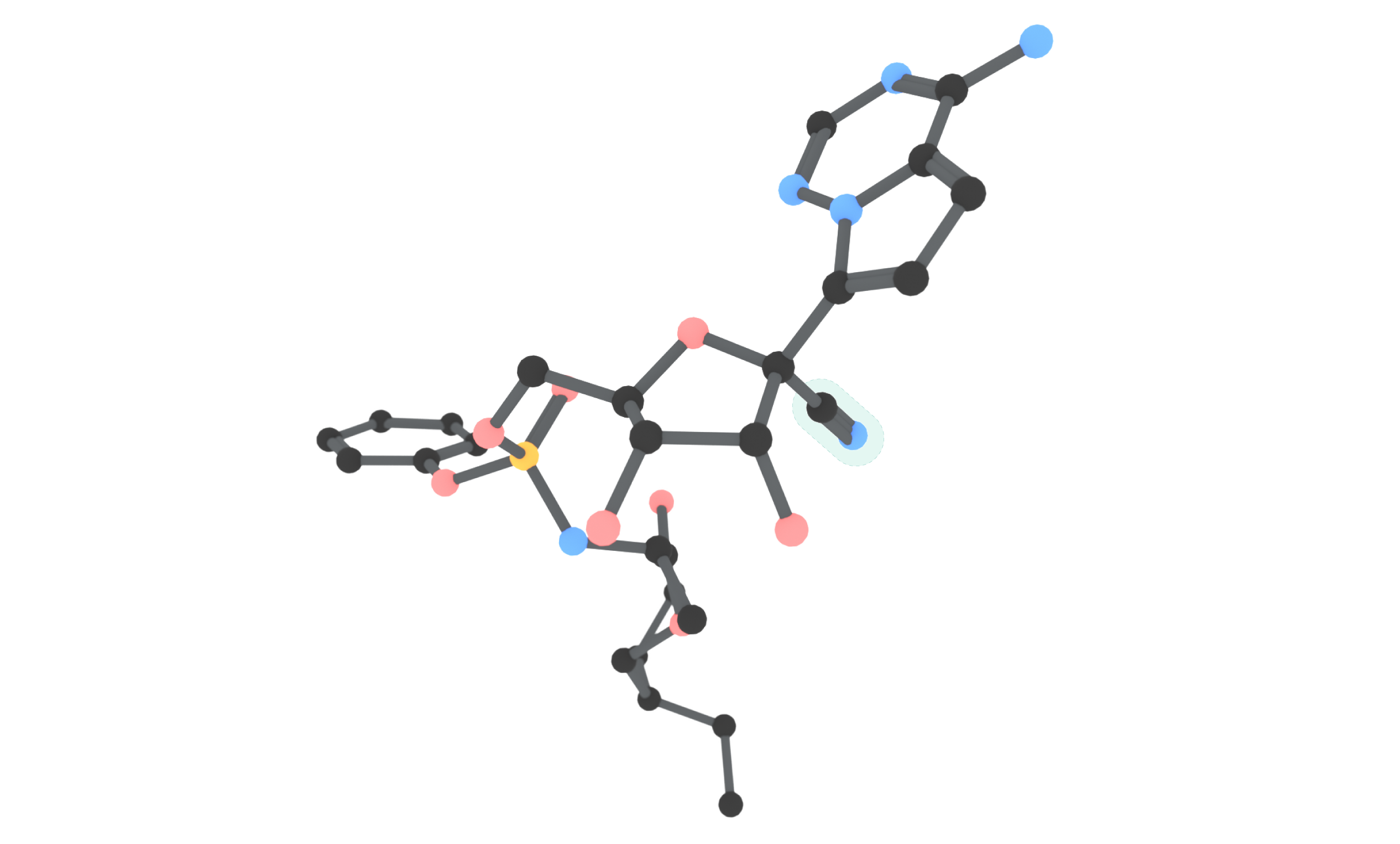 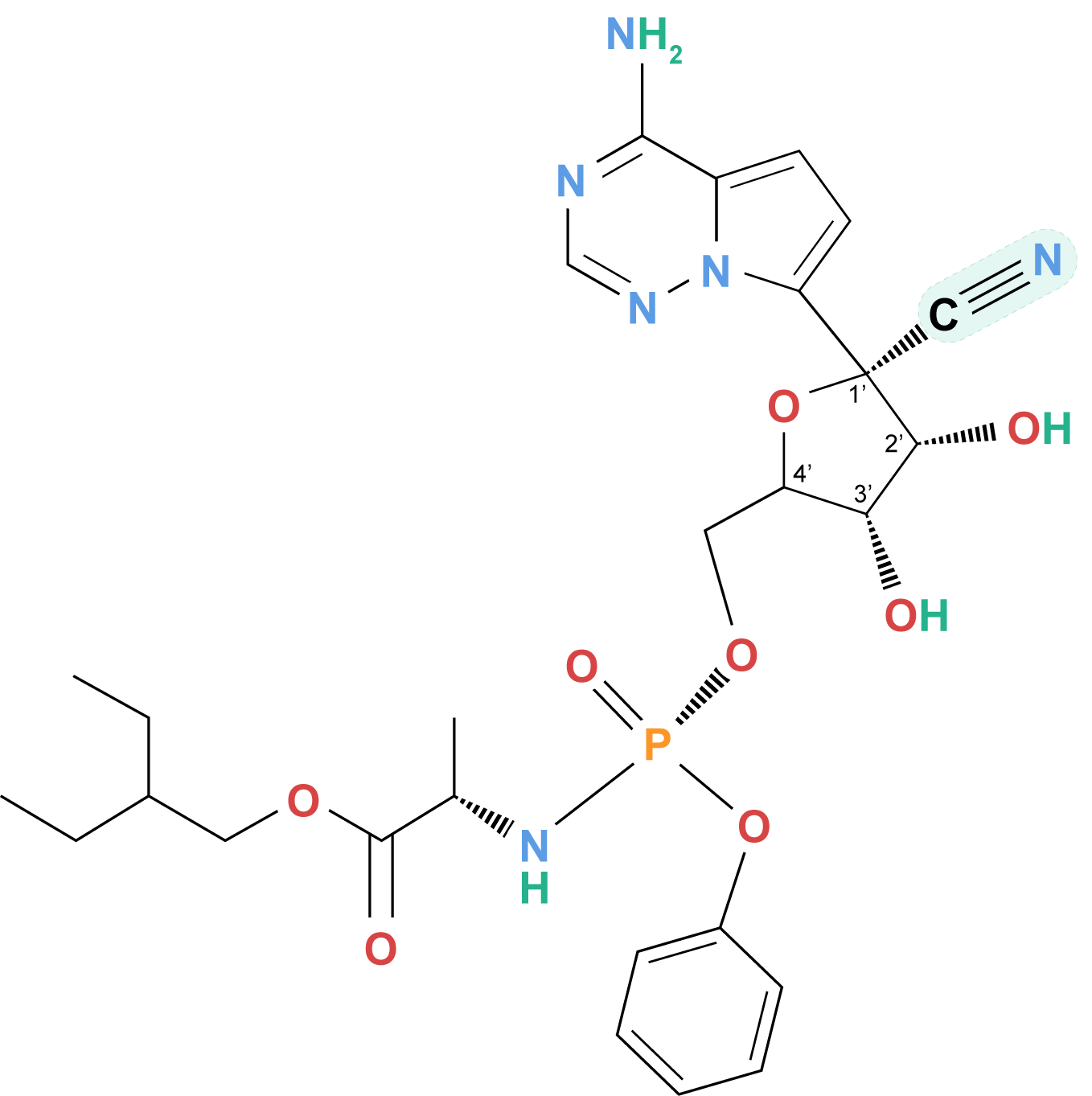 1’ cyano group
1’ cyano group
RDV-TP Compared to ATP
Remdesivir triphosphate (RDV-TP)
Adenosine triphosphate (ATP)
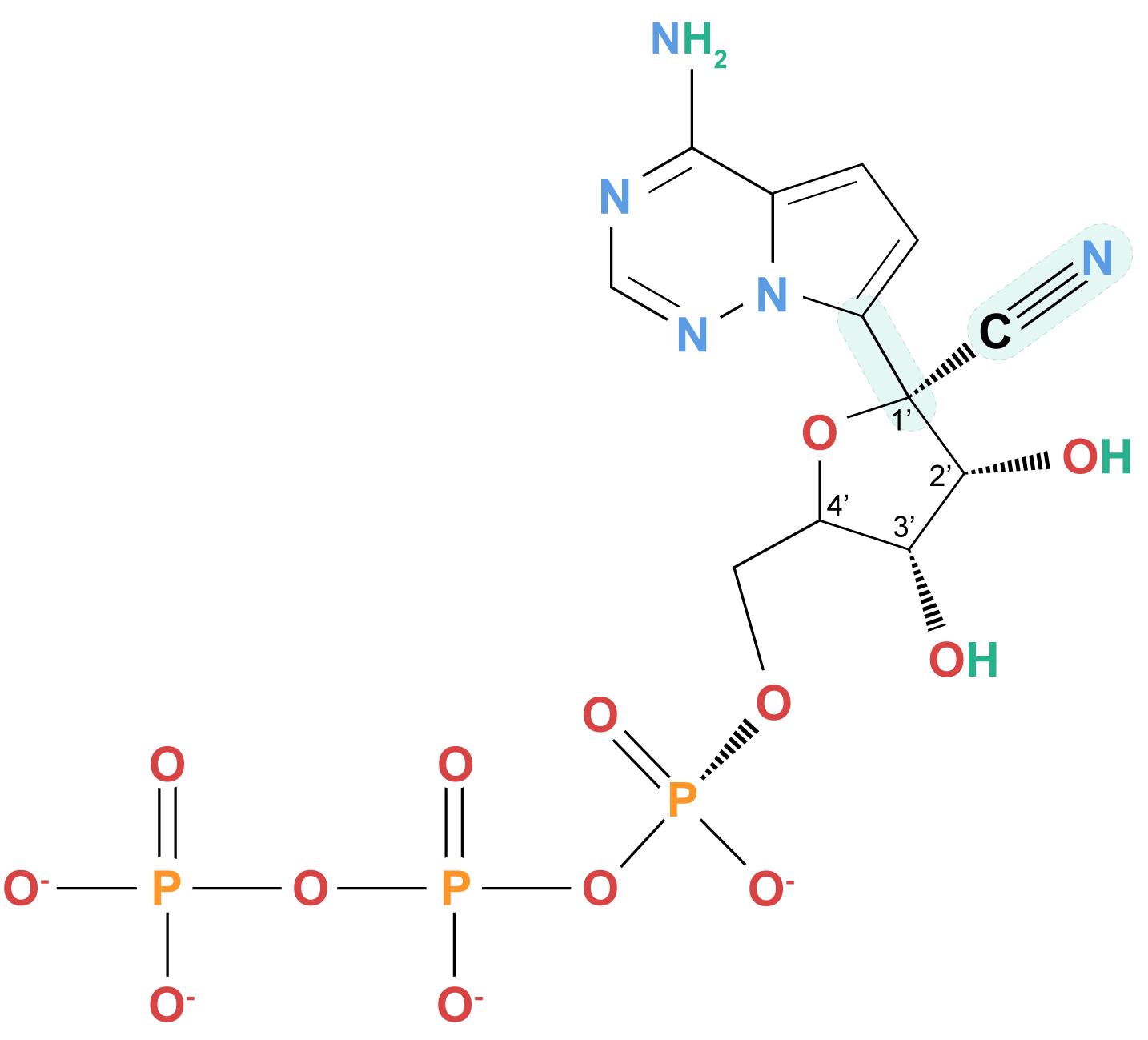 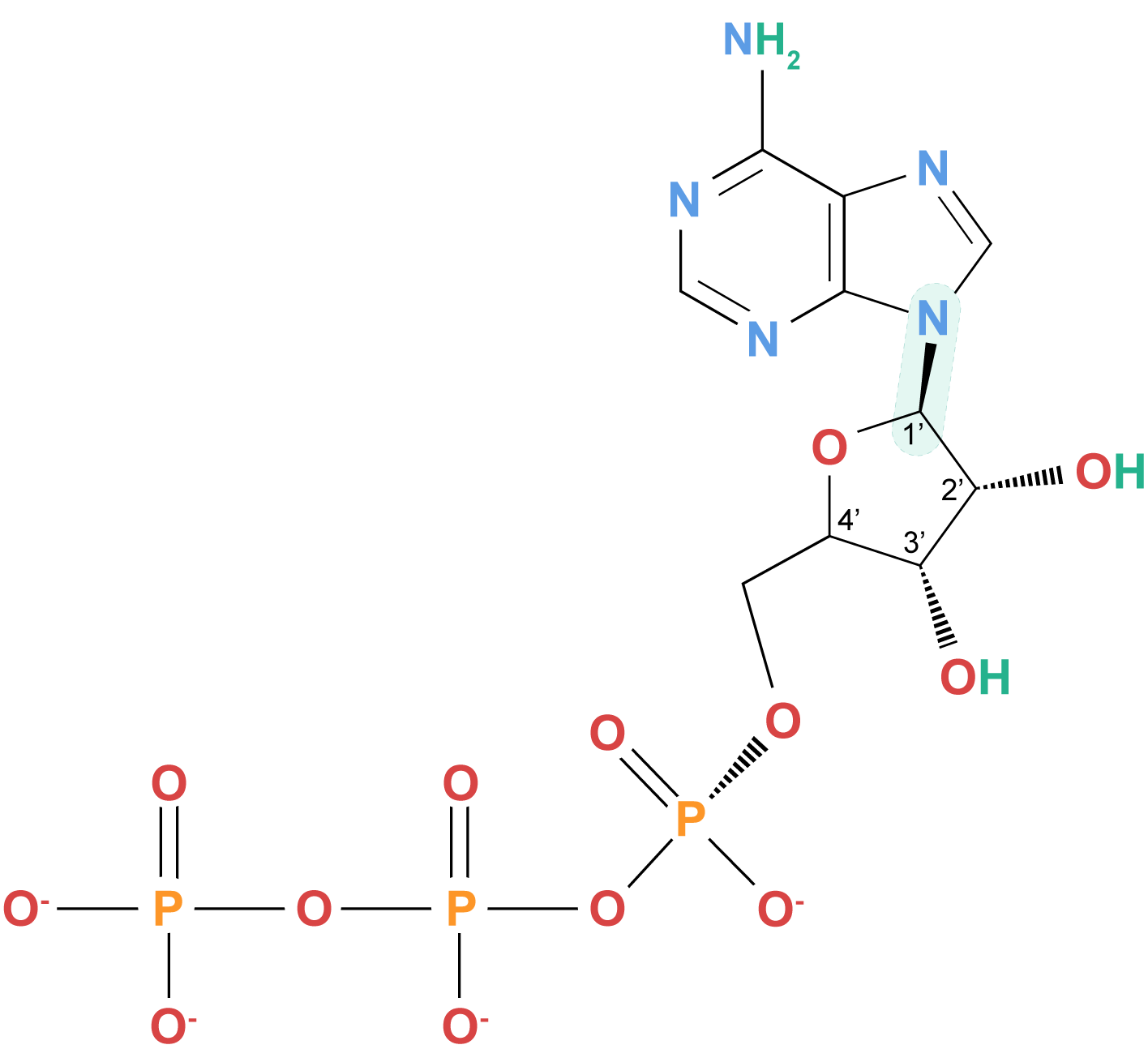 1’ cyano group
C-N bond
C-C bond
Remdesivir Activation and Inhibition of SARS-CoV-2 Genome Replication
Remdesivir Activation
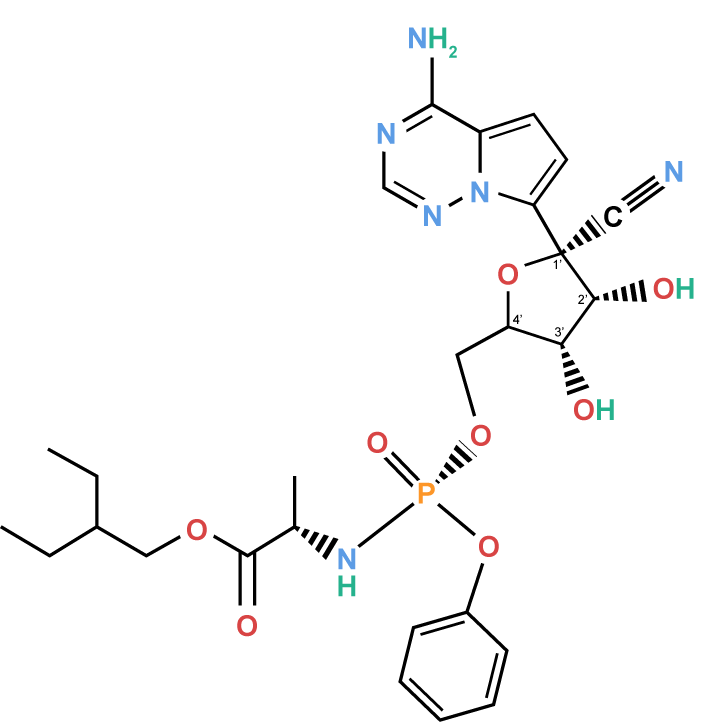 After diffusing through the cell membrane, the protecting groups of Remdesivir are cleaved as it is metabolized into nucleoside monophosphate. Two phosphorylation events produce the active form, referred to as Remdesivir triphosphate or RDV-TP.
Remdesivir (GS-5734)
“prodrug”
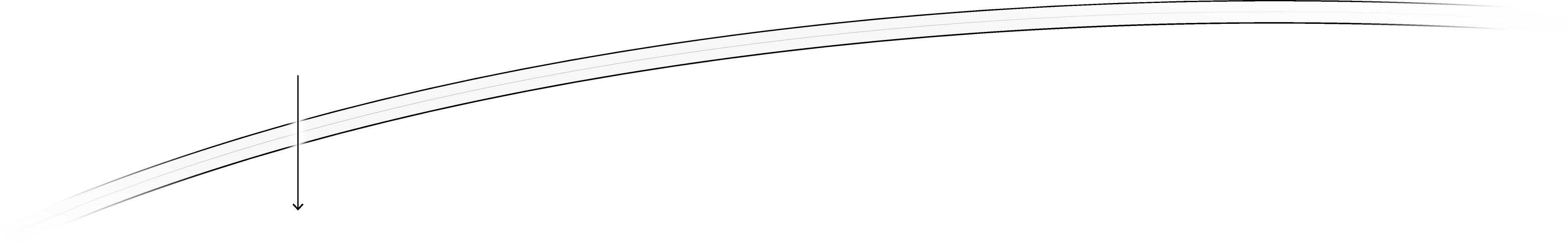 Extracellular
Cell membrane
Intracellular
(cytosol)
Diffusion
Remdesivir (GS-5734)
“prodrug”
Nucleoside monophosphate
Nucleoside diphosphate
Nucleoside triphosphate
“active drug”
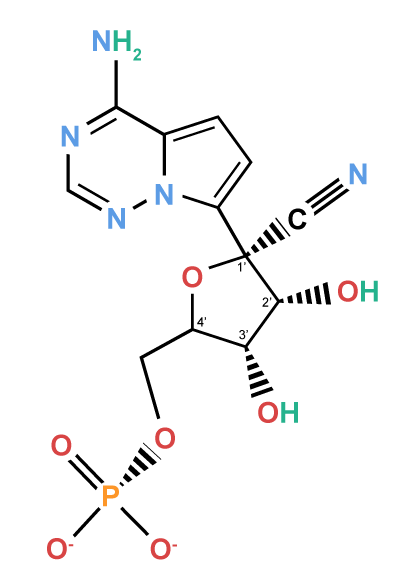 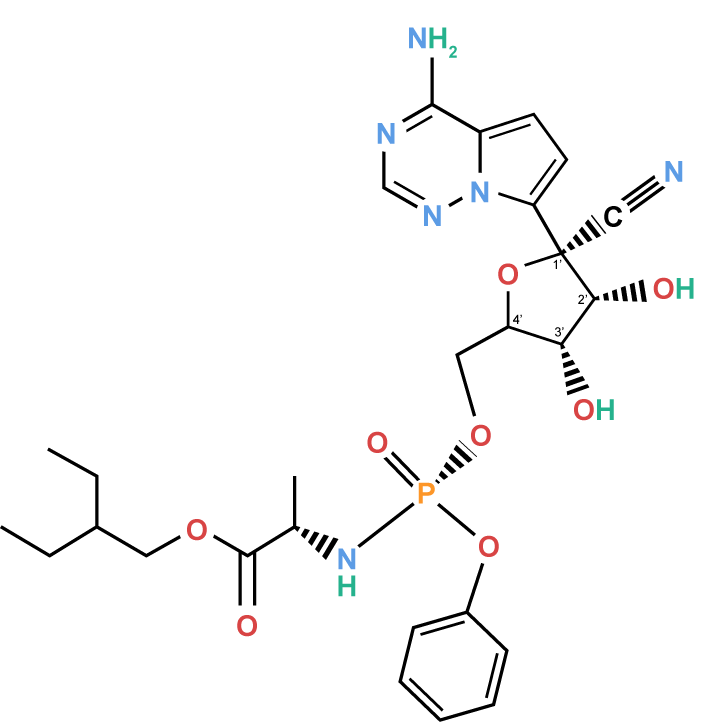 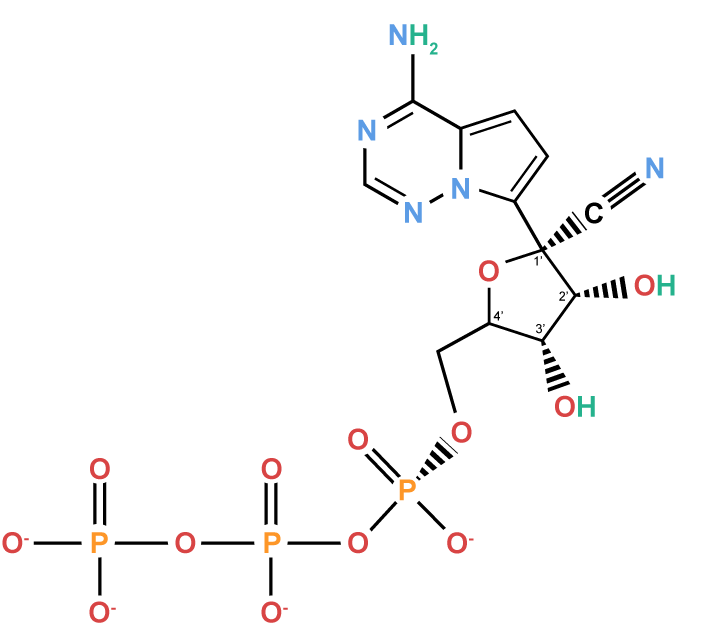 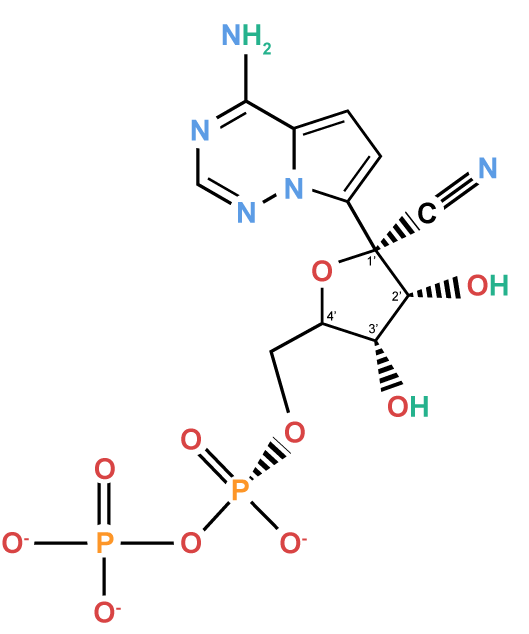 Hydrolysis
Phosphorylation
Phosphorylation
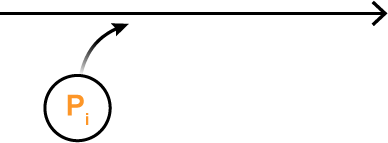 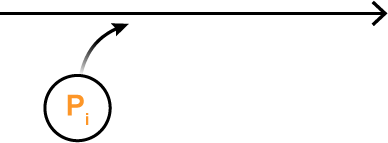 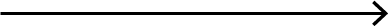 Cathepsin A orother esterases cleavethe protecting groups
Remdesivir (RDV) Mechanism of Action:Delayed Chain Termination
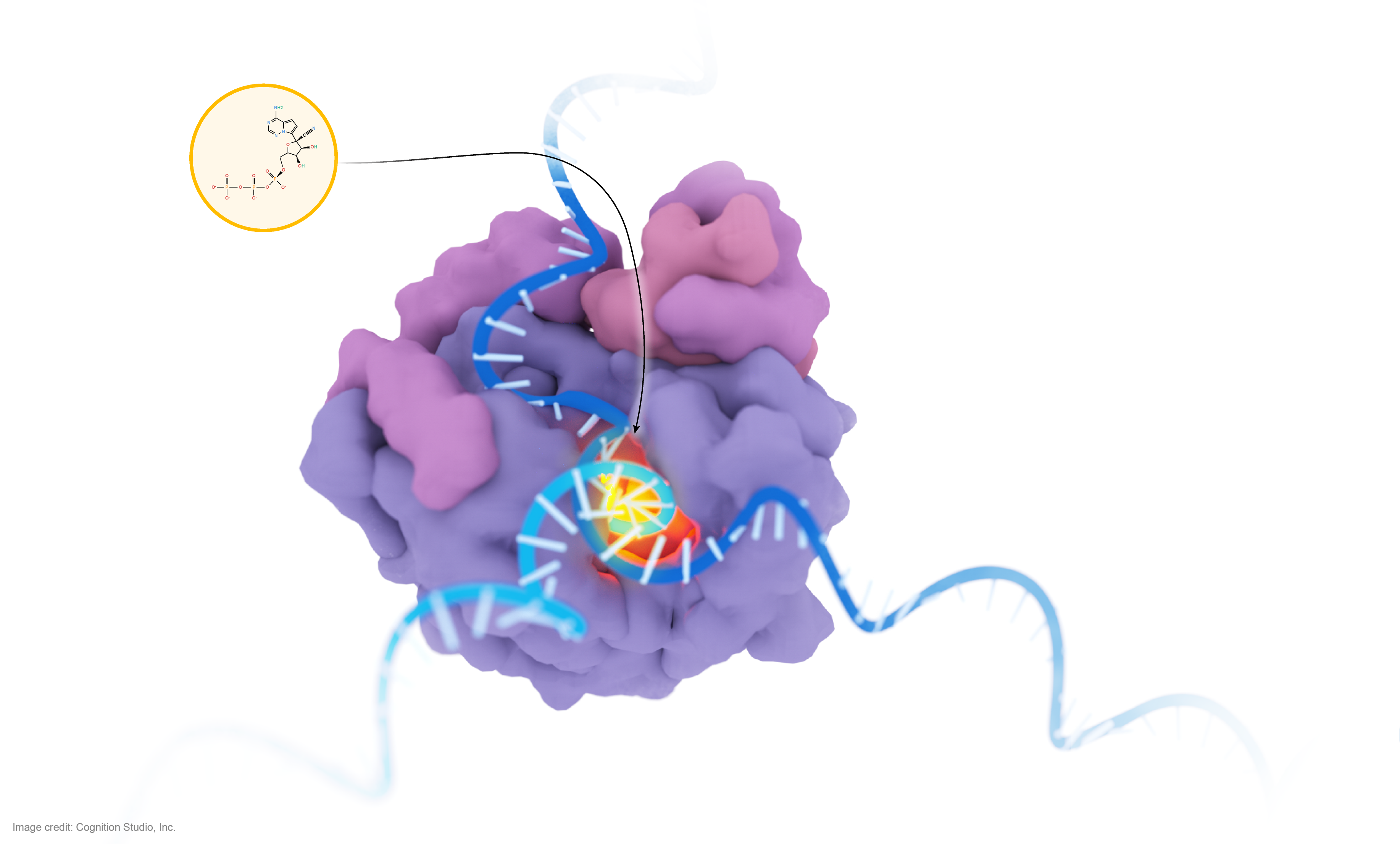 Remdesivir triphosphate(RDV-TP)
RdRp Complex
nsp7
RDV-TP competes with NTP
nsp8
Viral (+)ssRNAtemplate entry
Fingers
Thumb
Viral ssRNA exit
Palm
(+)ssRNA, “template”
(-)ssRNA, “copy”
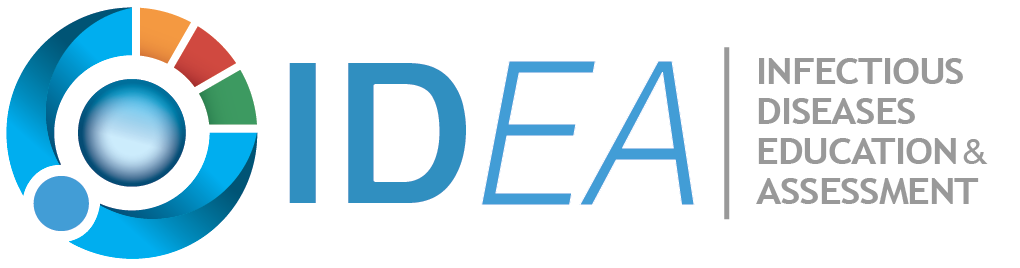 Remdesivir (RDV) Mechanism of Action:Delayed Chain Termination
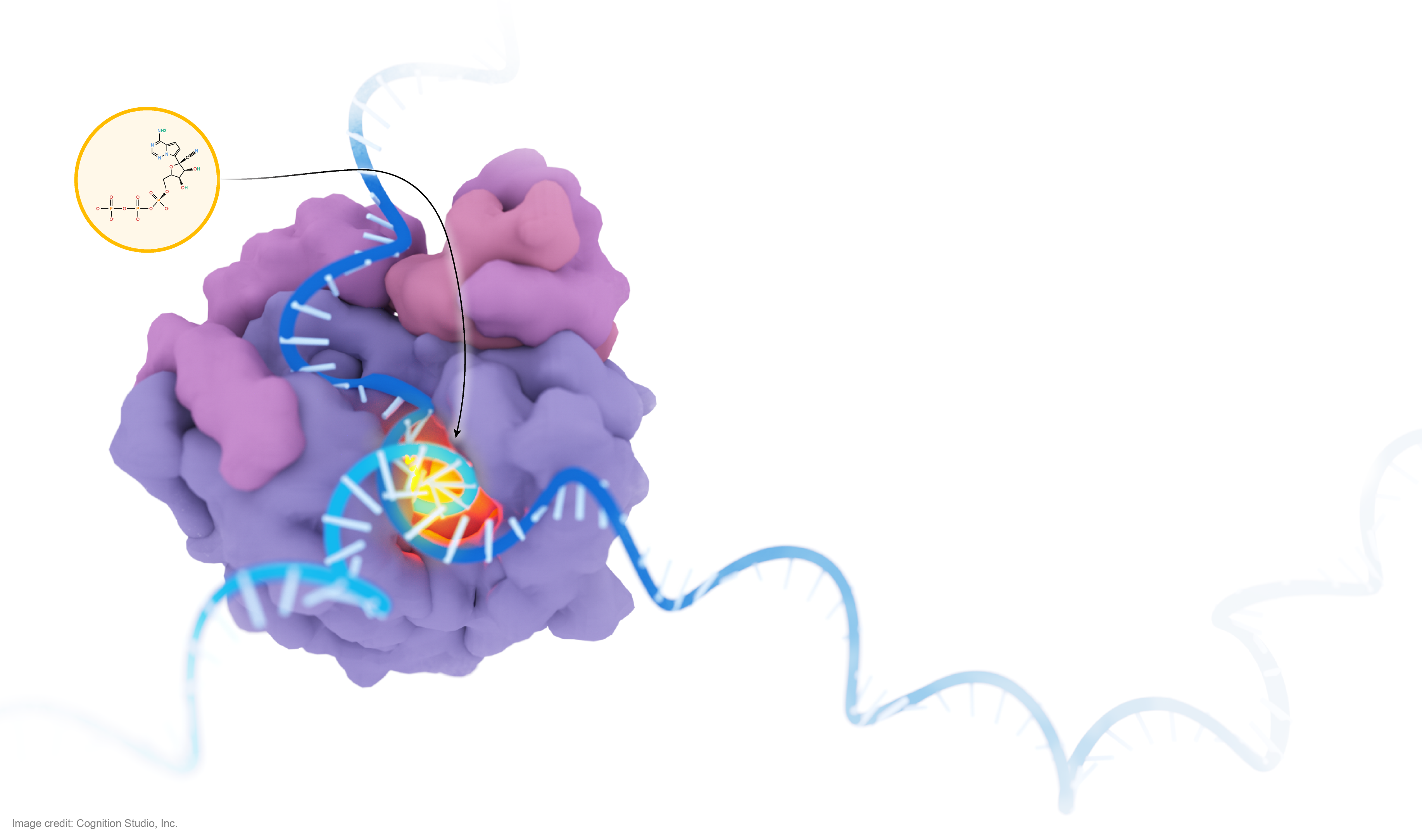 RDV-TP competes with NTP
Remdesivir triphosphate(RDV-TP)
RDV-TP is more efficiently incorporated into the elongating RNA chain than ATP, but does not outcompete other NTPs
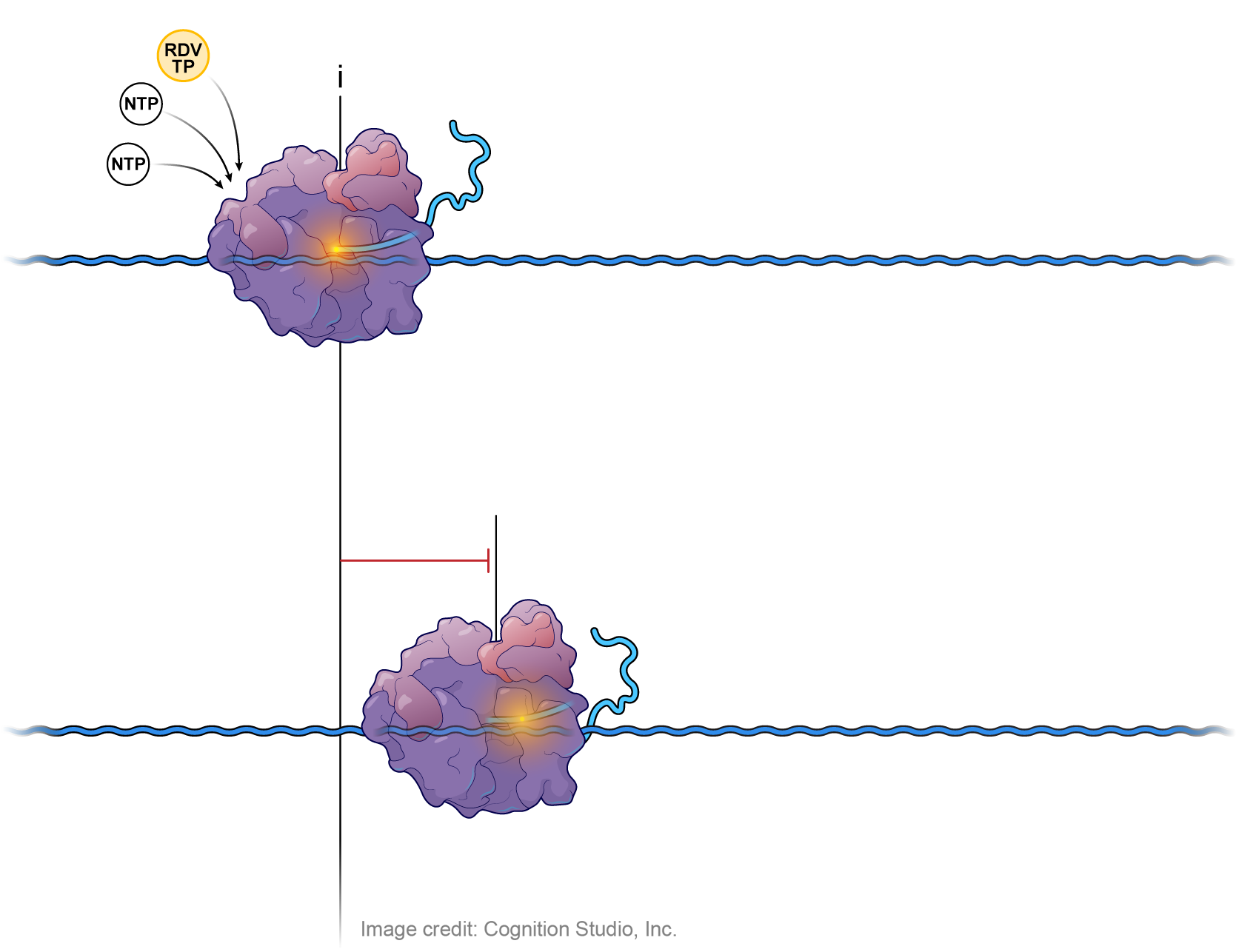 (-)ssRNA,“copy”
RdRp Complex
i
nsp7
(+)ssRNA, “template”
RdRpComplex
nsp8
Three subsequent nucleotides are added to the elongating strand before RDV-TP causes a steric clash and terminates synthesis of the RNA copy
Viral (+)ssRNAtemplate entry
i+3
Fingers
Thumb
Viral ssRNA exit
Palm
(-)ssRNA, “copy”
(+)ssRNA, “template”
NTP: Nucleoside triphosphate
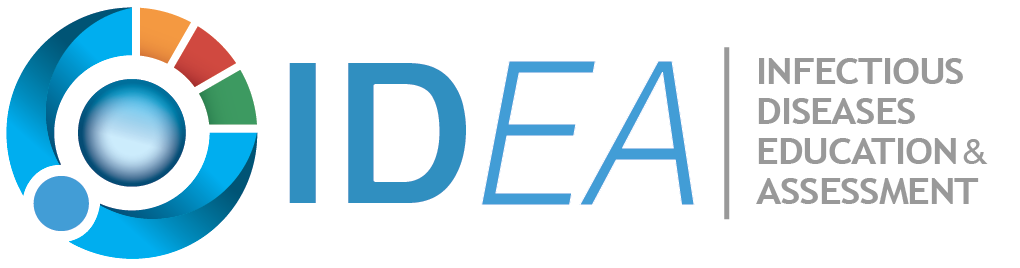 Remdesivir (RDV) Mechanism of Action:Delayed Chain Termination via Addition of RDV-TP
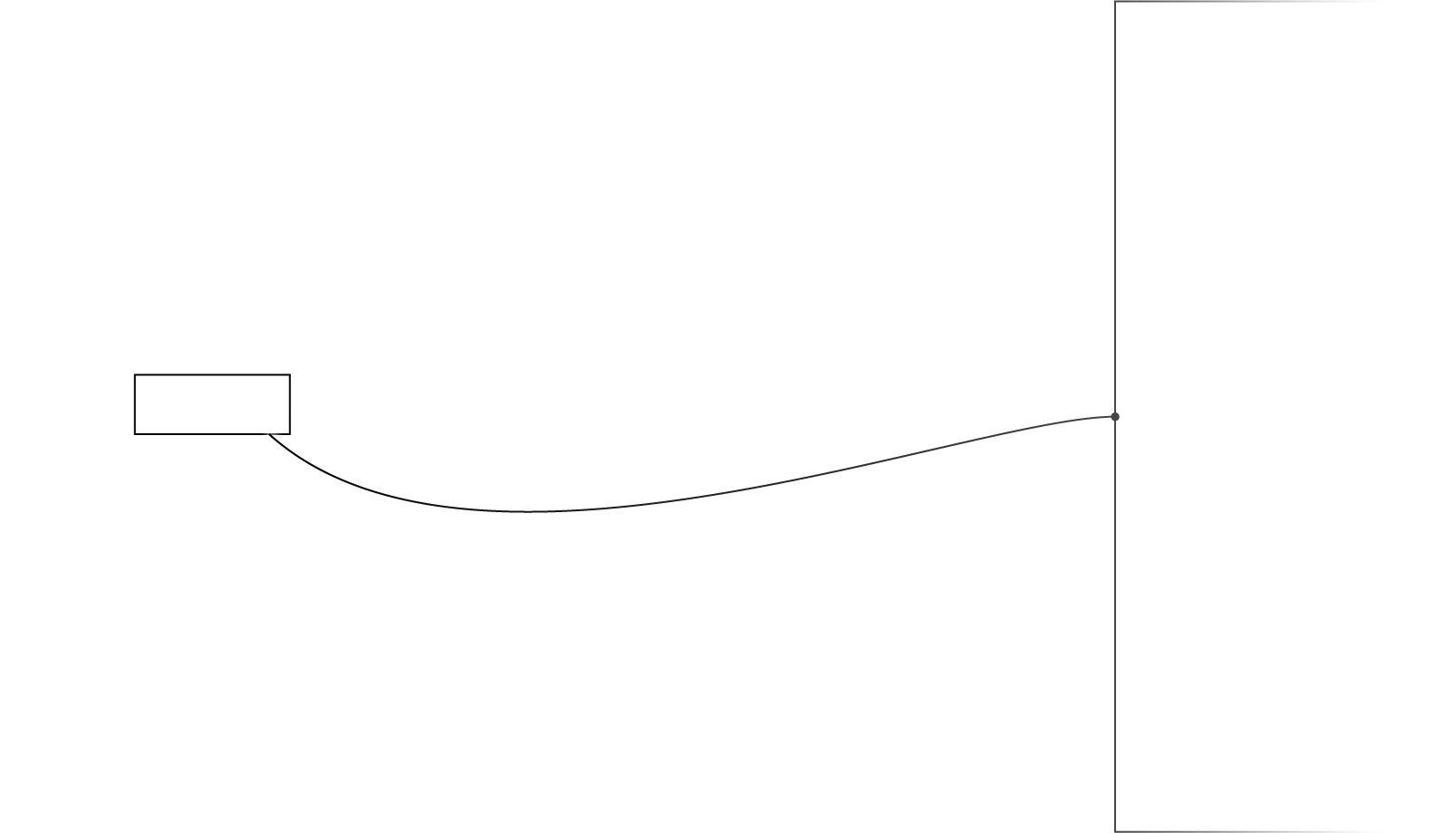 Remdesivir triphosphate (RDV-TP)
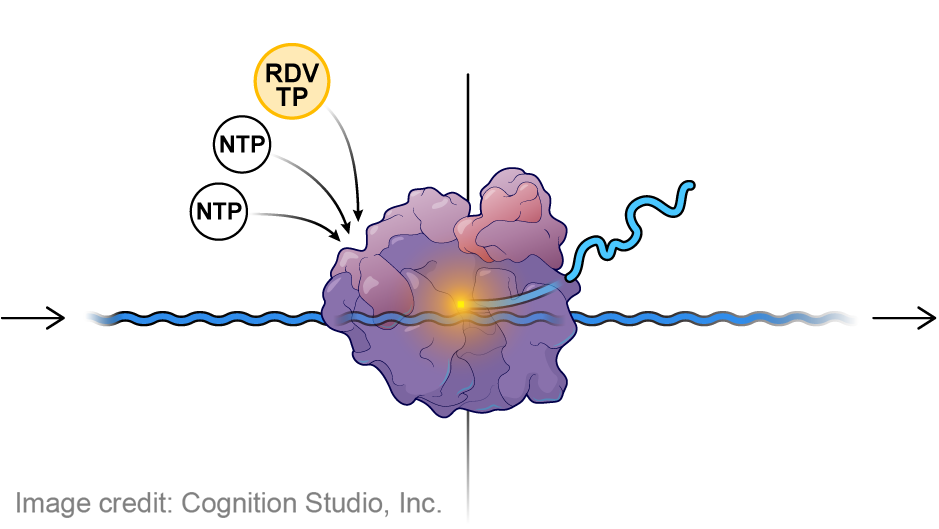 i = Position of nucleoside addition
i = Position of nucleoside addition
(-)ssRNA, “copy”
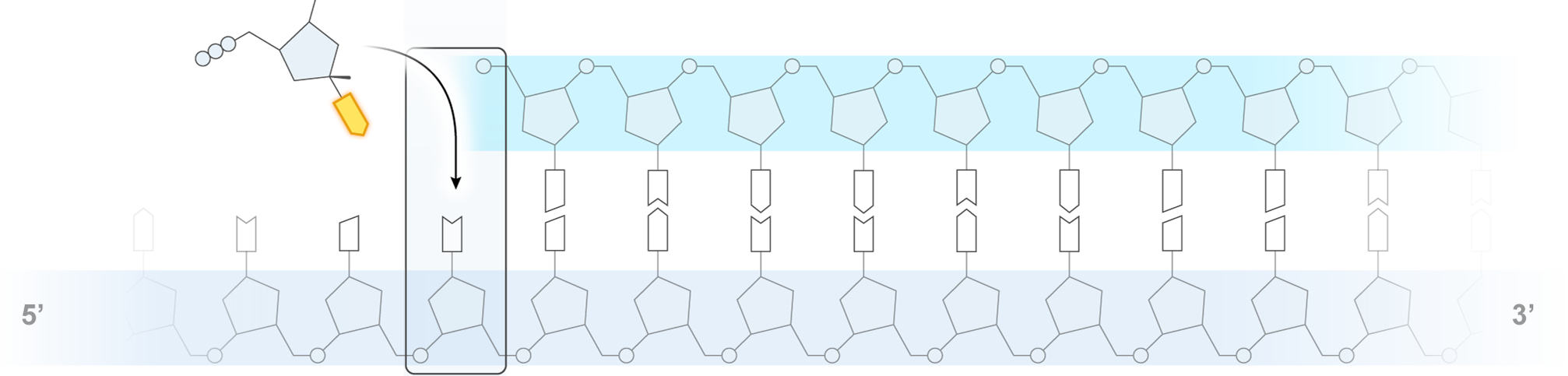 (-)ssRNA, “copy”
(+)ssRNA,“template”
RdRp Complex
(+)ssRNA, “template”
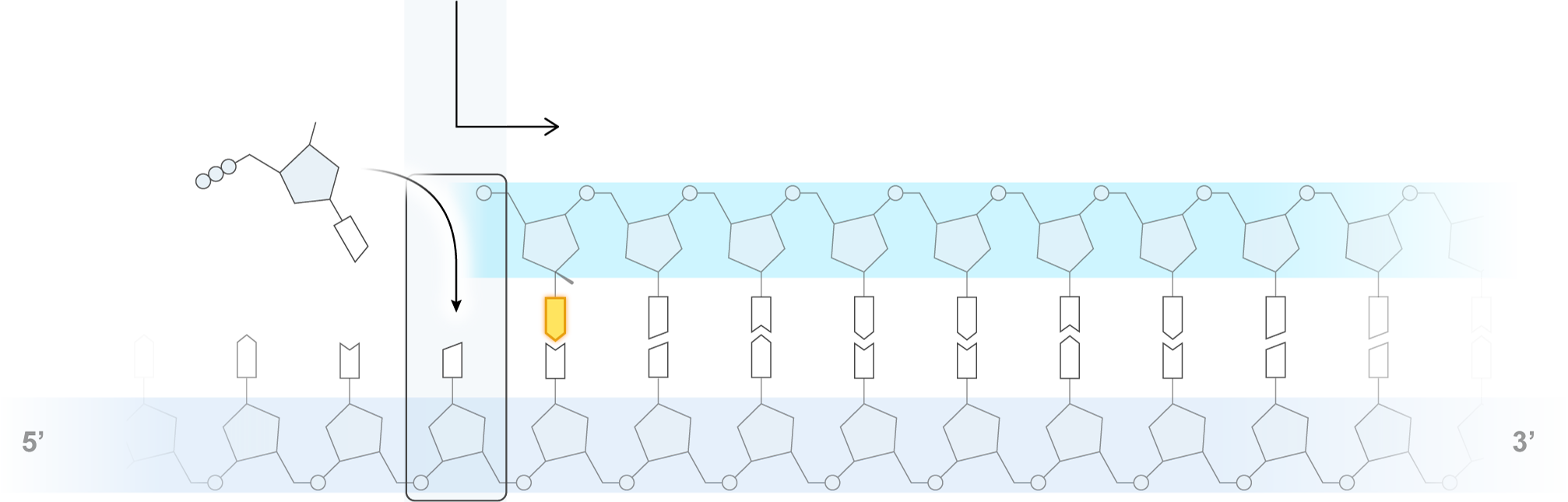 Direction of RNA translocation
i+1
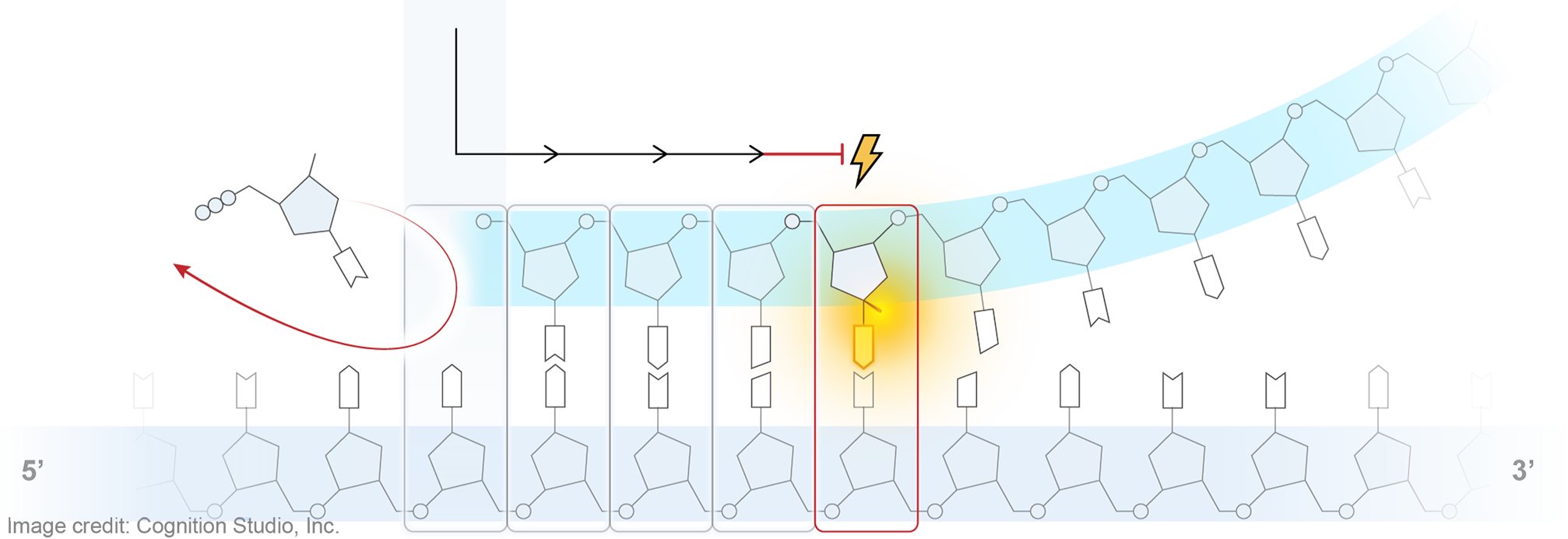 A steric clash occurs at the i+4 position and terminates synthesis of the RNA copy
i+1
i+2
i+3
i+4